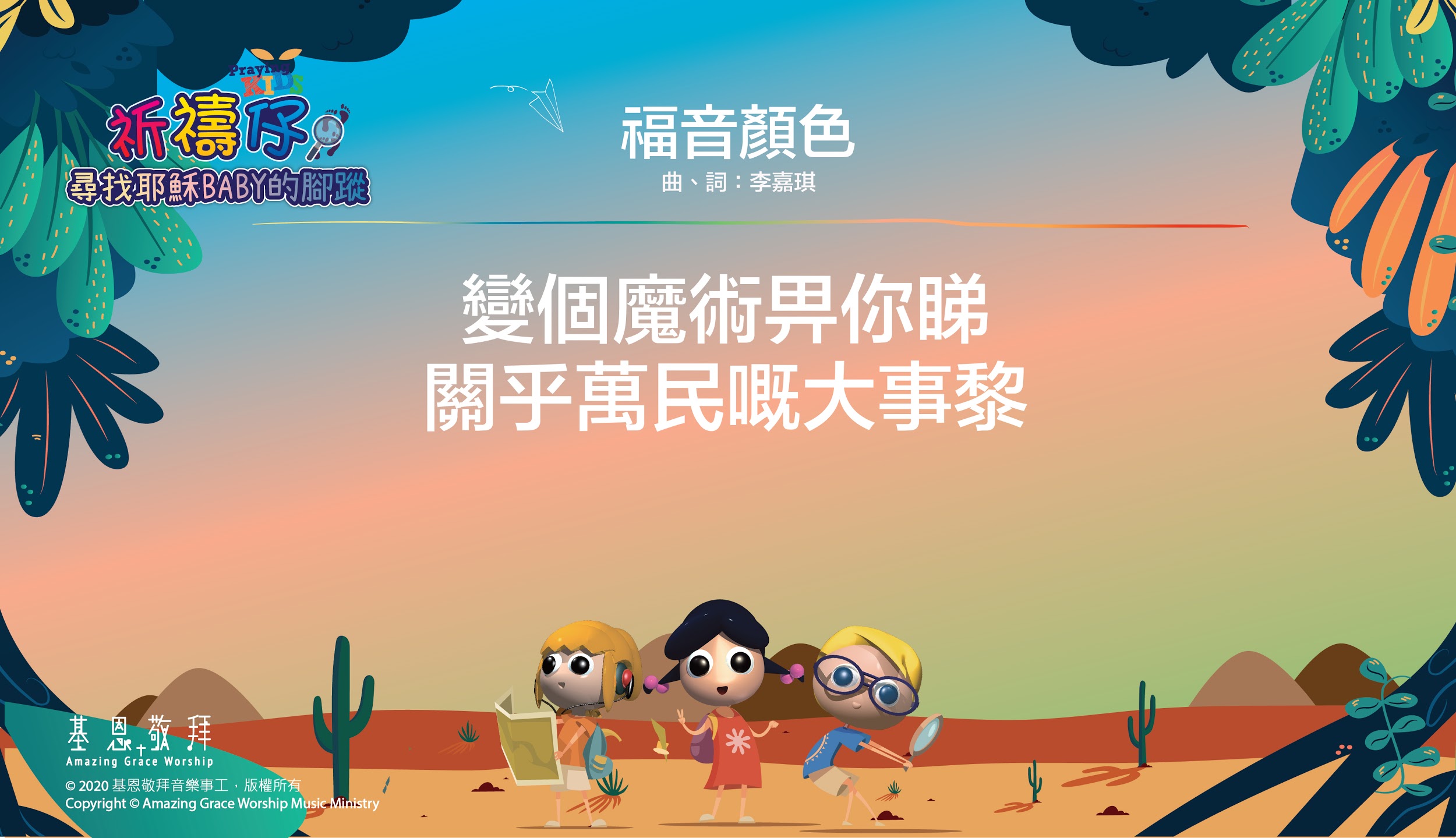 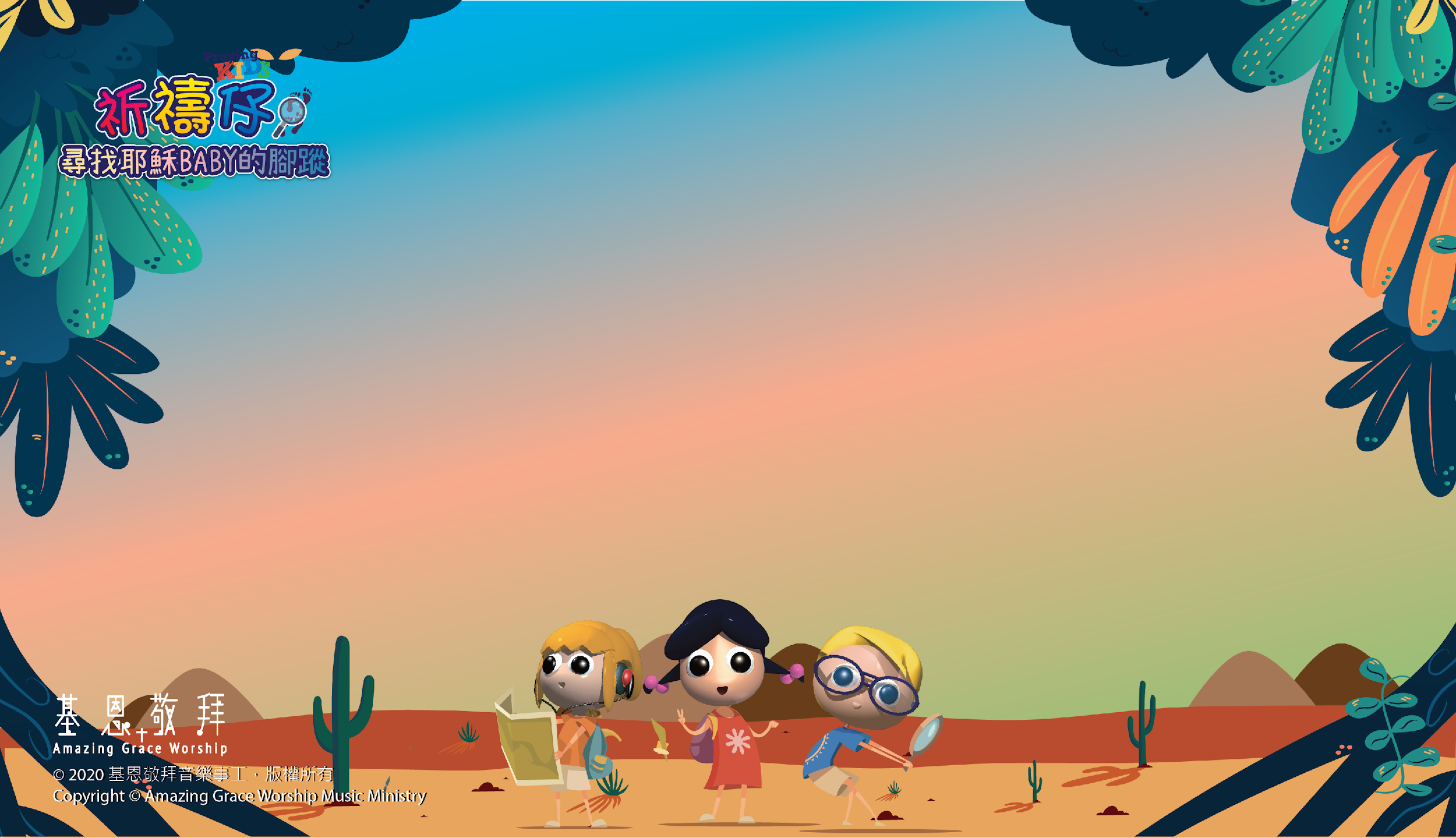 福音顏色曲、詞：李嘉琪
變個魔術畀你睇
關乎萬民嘅大事黎
係主嘅旨意 關你嘅事
快啲擘大眼睇一睇
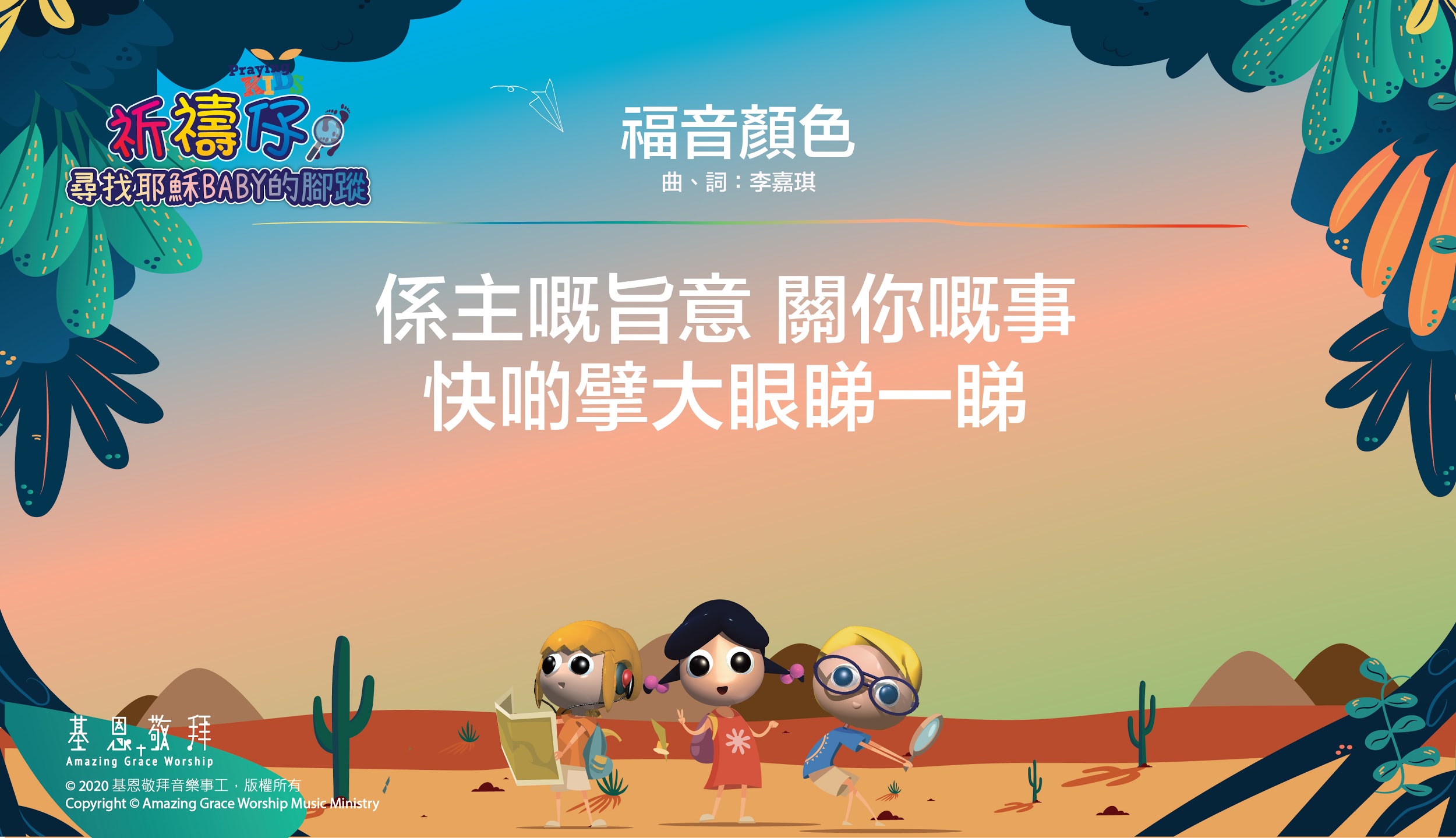 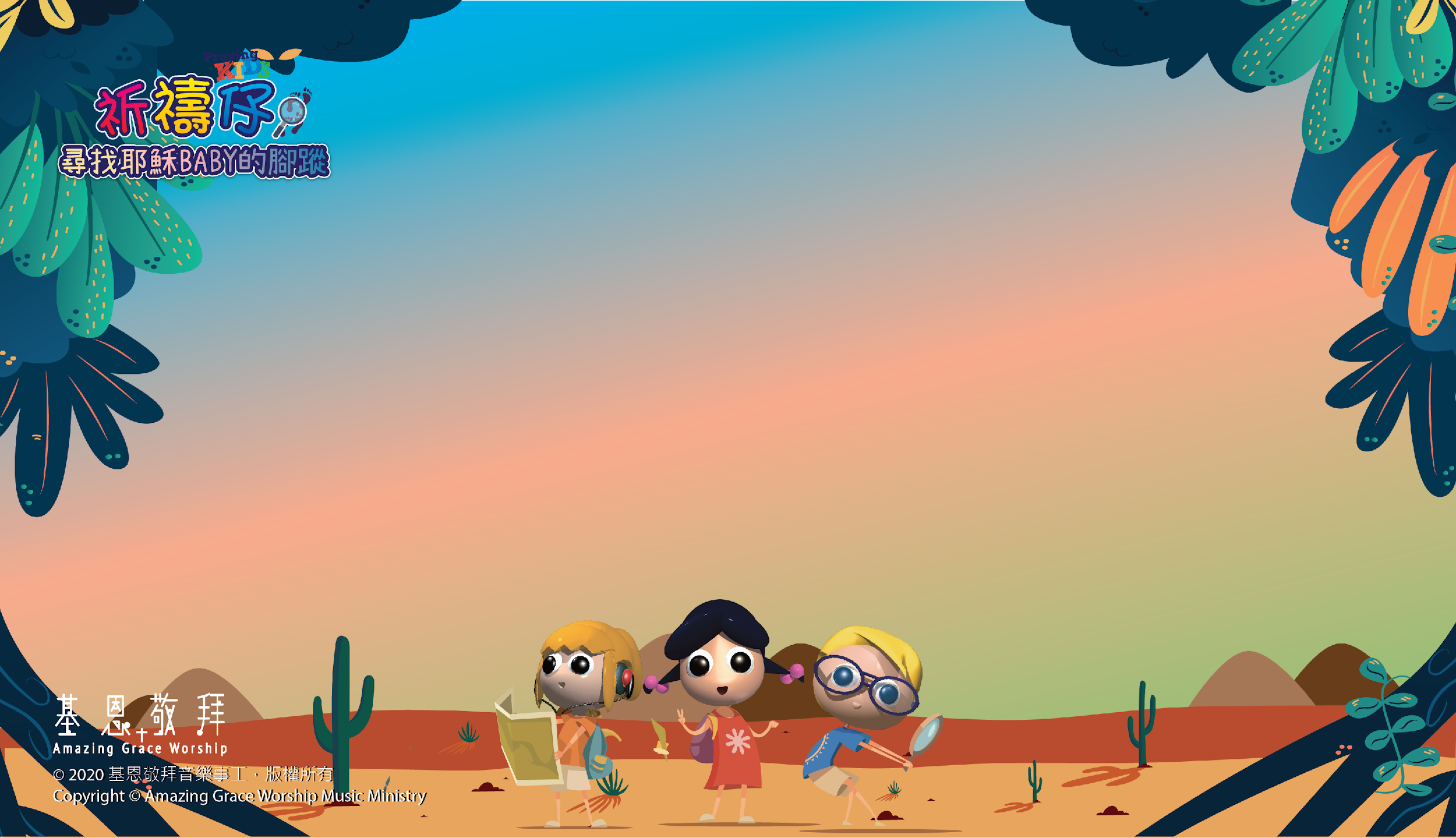 福音顏色曲、詞：李嘉琪
各樣色彩 千變萬化
我哋受造 奇妙可畏
留心聽聽神嘅話語
聖經我陪你逐格睇
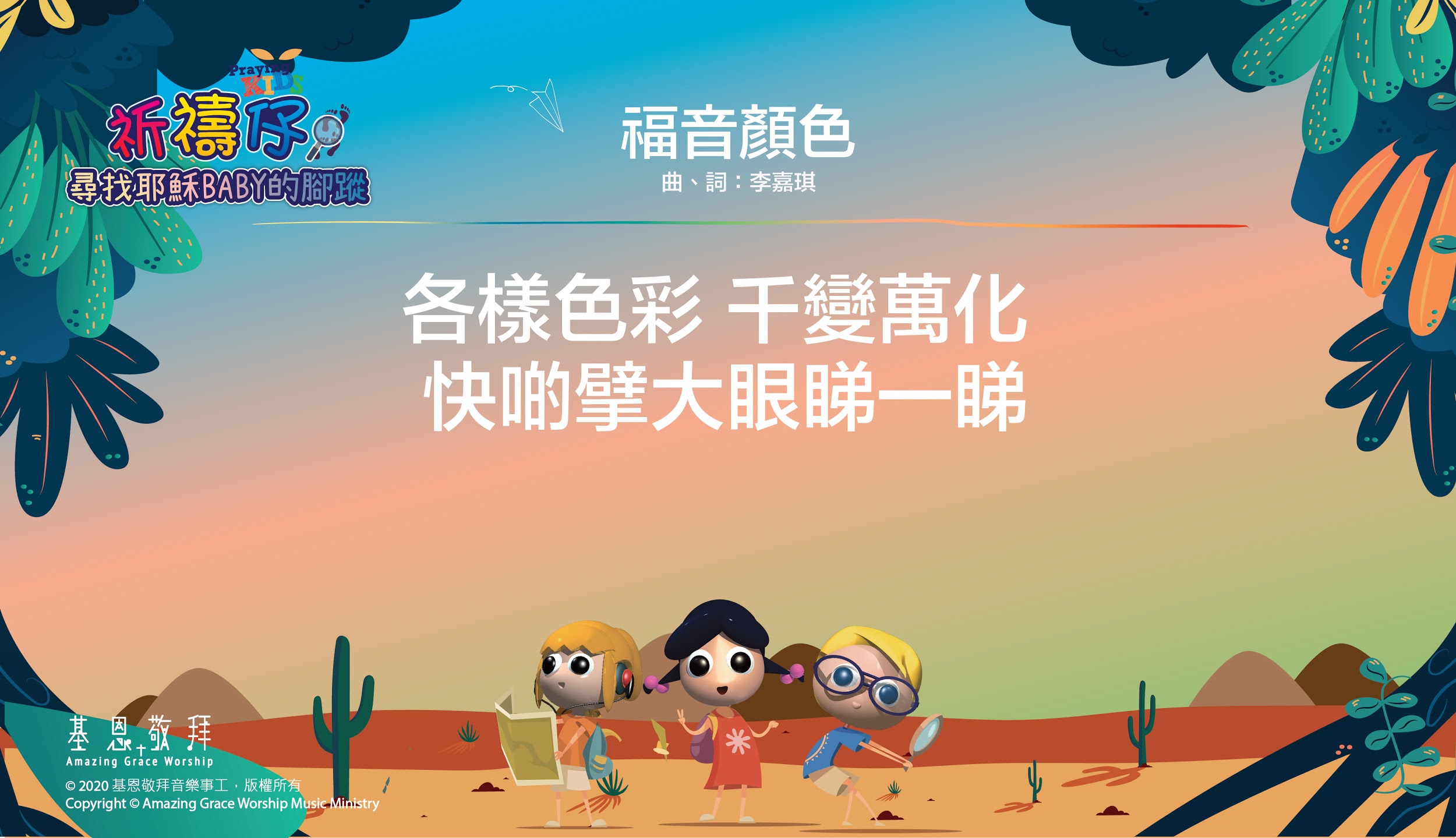 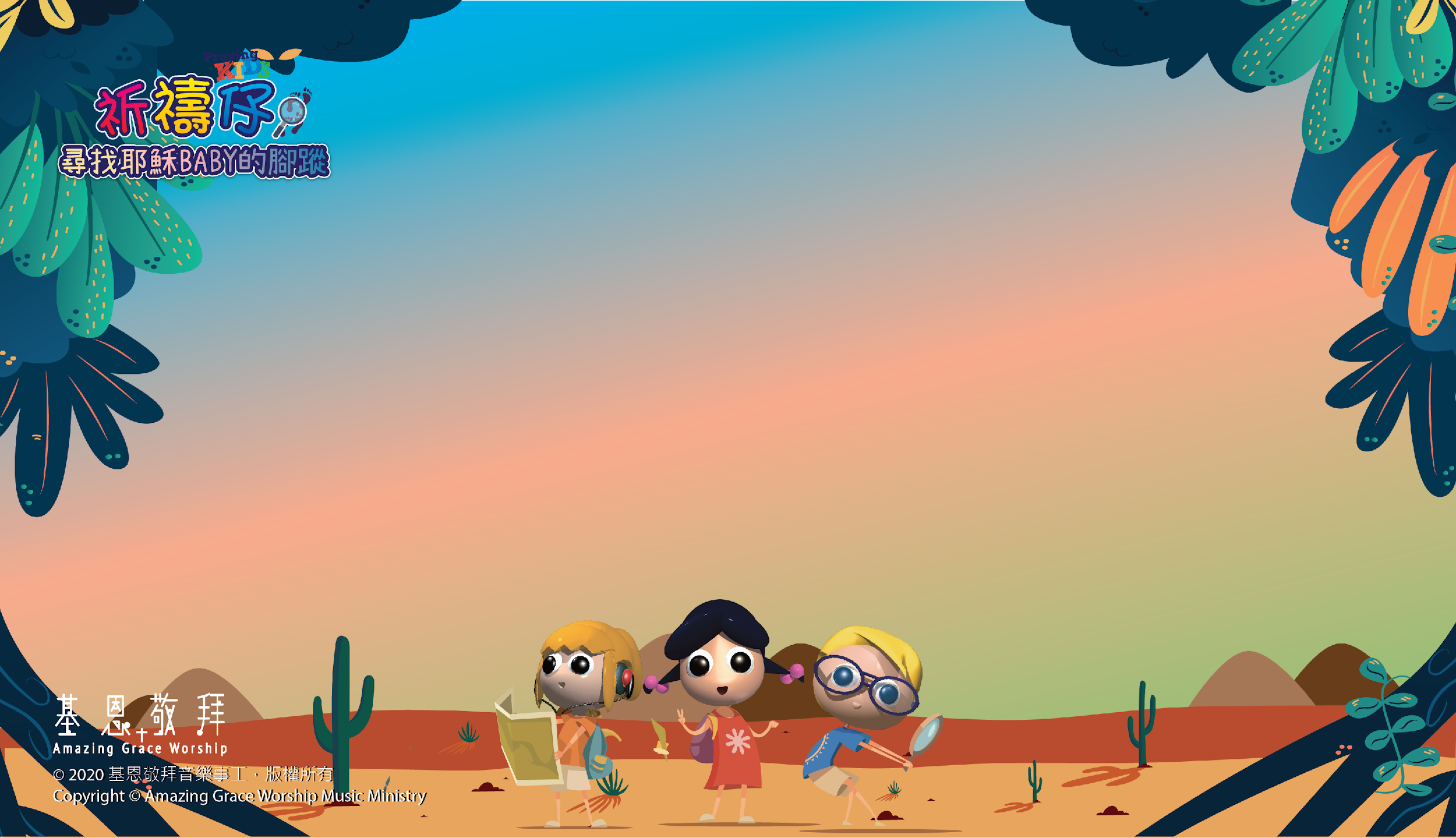 福音顏色曲、詞：李嘉琪
綠色油油 綠綠草地 
神造你我 愛分享
世界美好 一切創造
主賜給人類一起分嚐
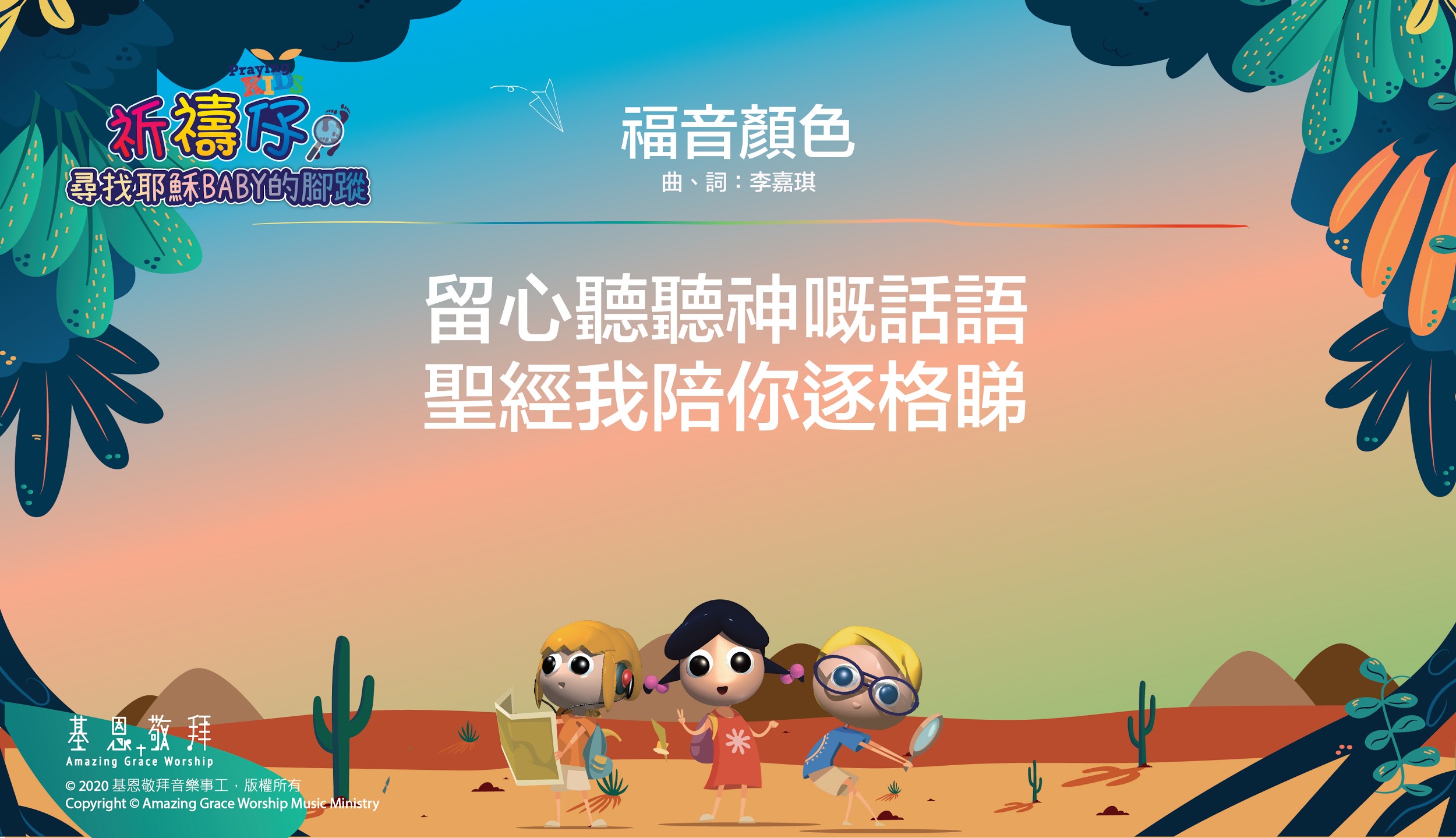 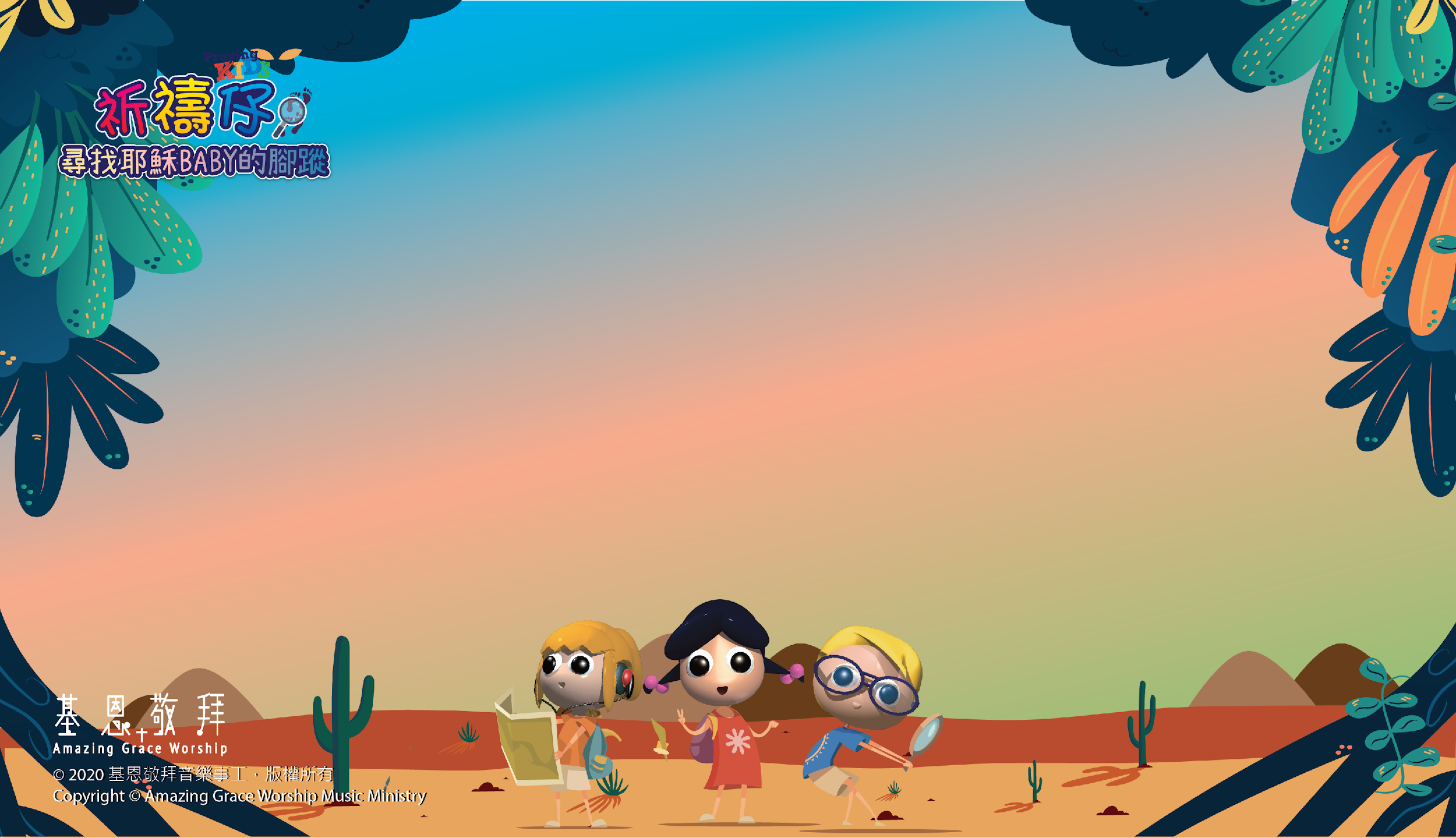 福音顏色曲、詞：李嘉琪
黑色代表世人嘅罪
我地犯罪遠離了神
虧缺神榮耀 罪惡紛擾
自以為是 一蹶不振
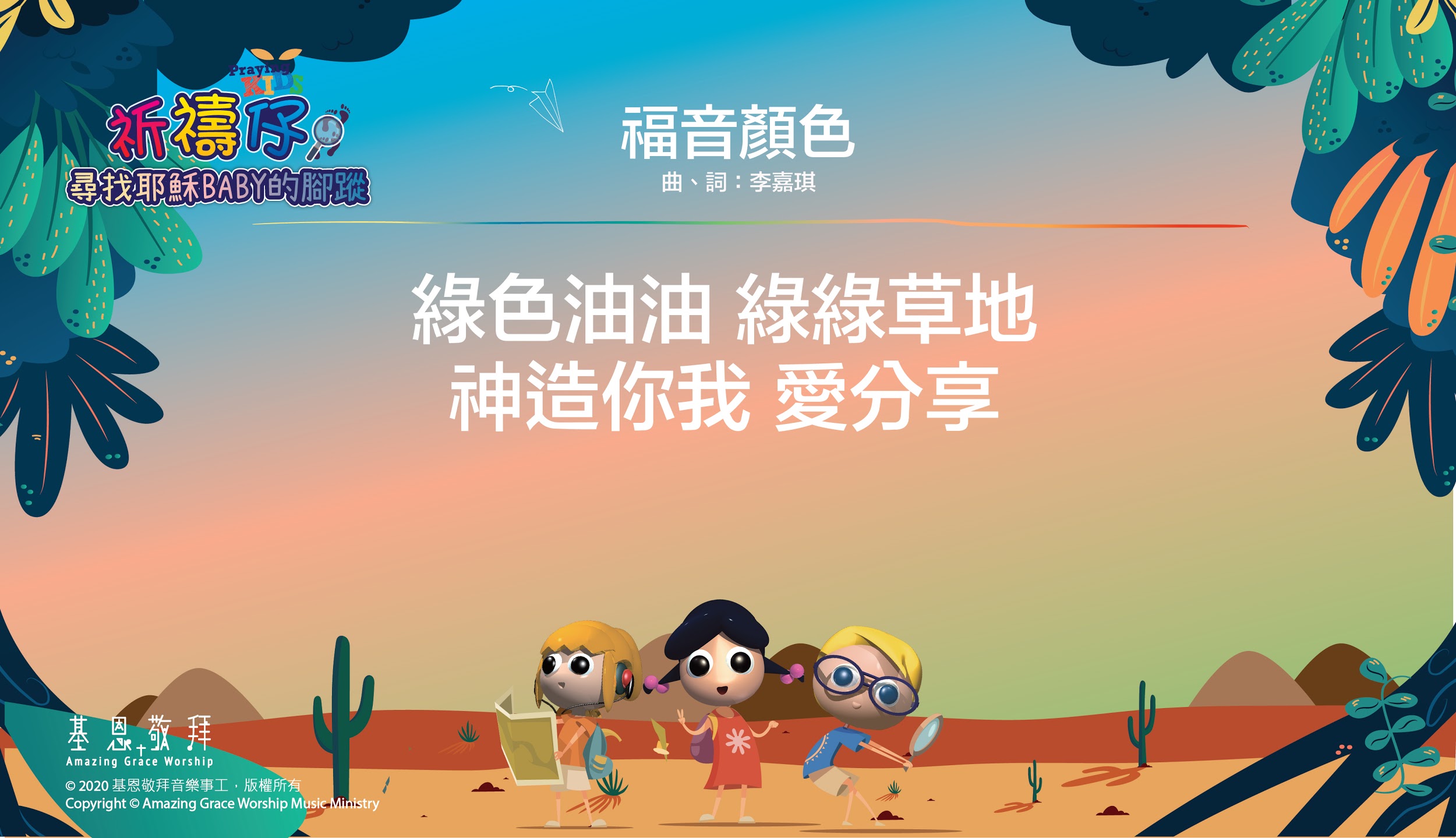 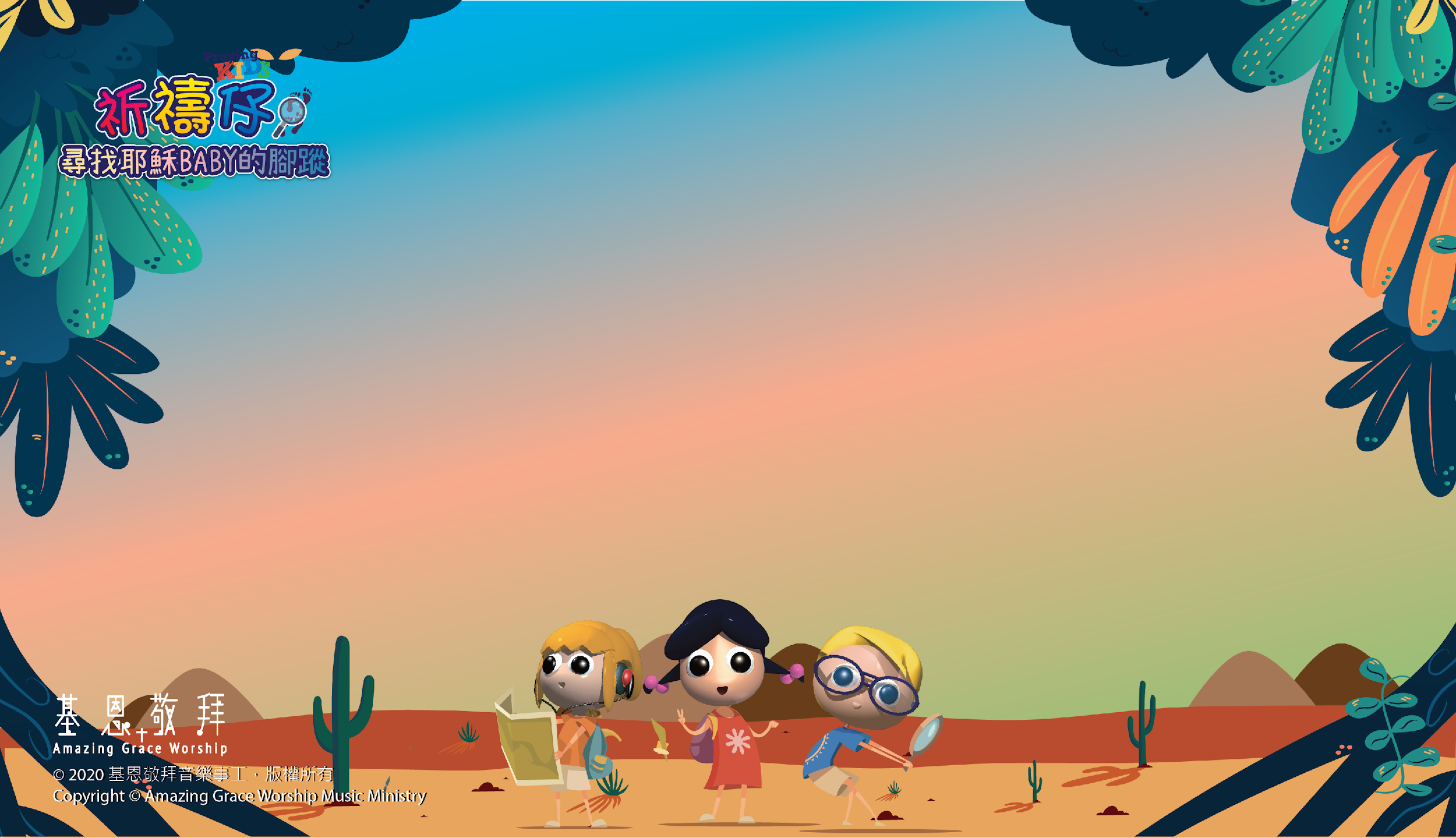 福音顏色曲、詞：李嘉琪
罪嘅工價就係死亡
唔通我哋就咁滅亡
得不到神嘅喜悅
救主 祢在何方
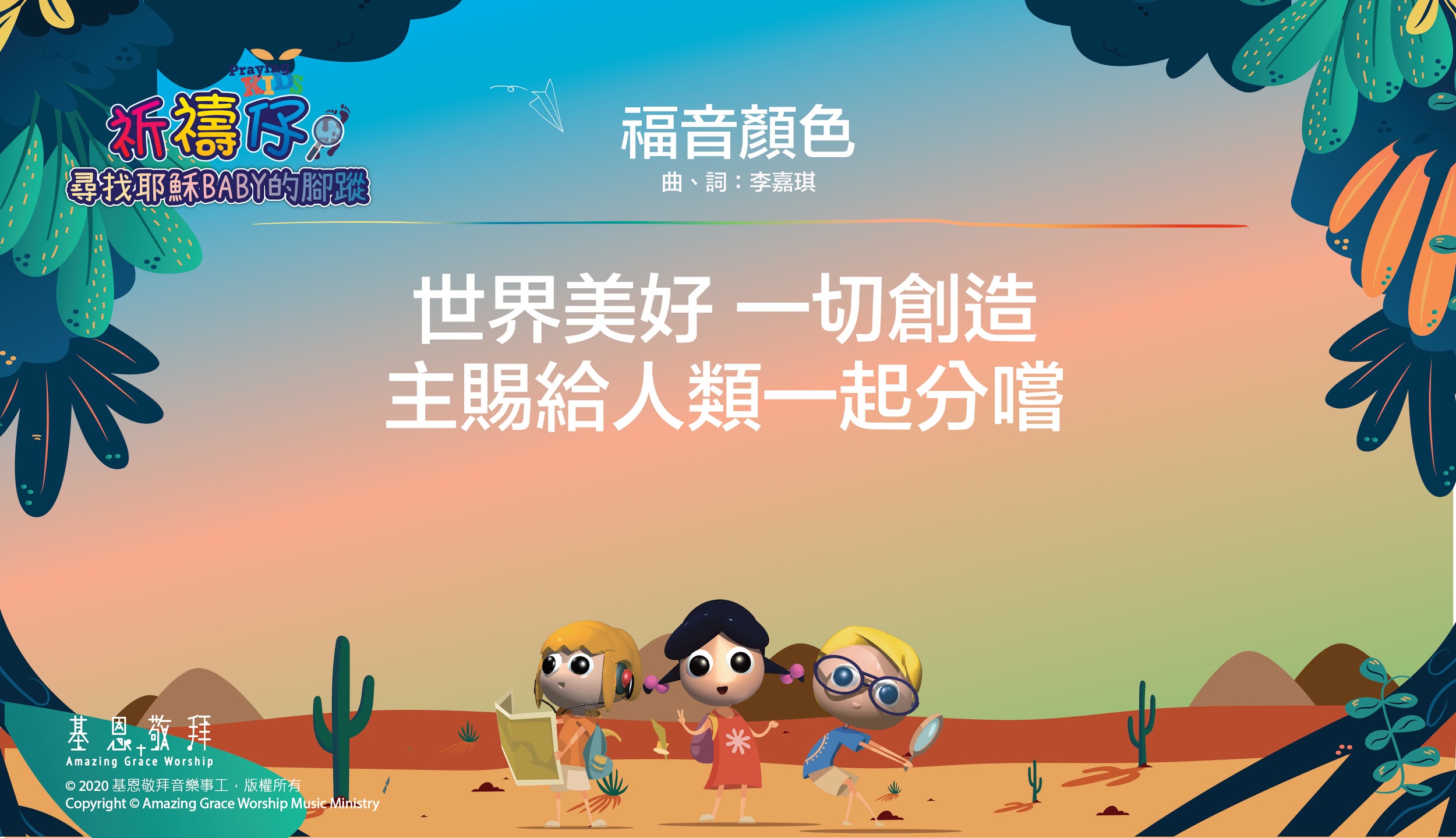 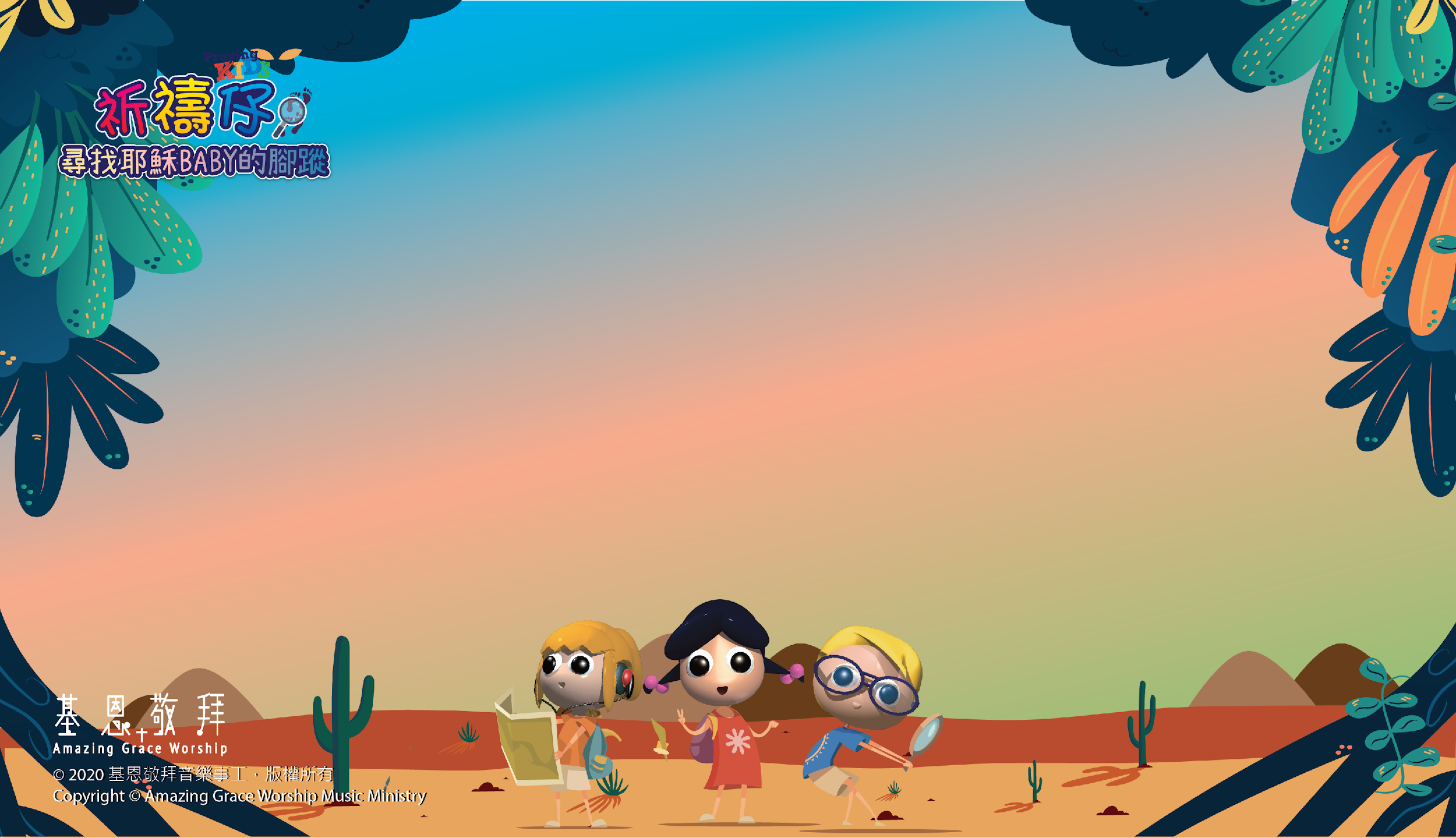 福音顏色曲、詞：李嘉琪
紅色代表耶穌拯救
神賜下了祂的愛子
為要救我脫離罪惡
祢甘心釘身十架上
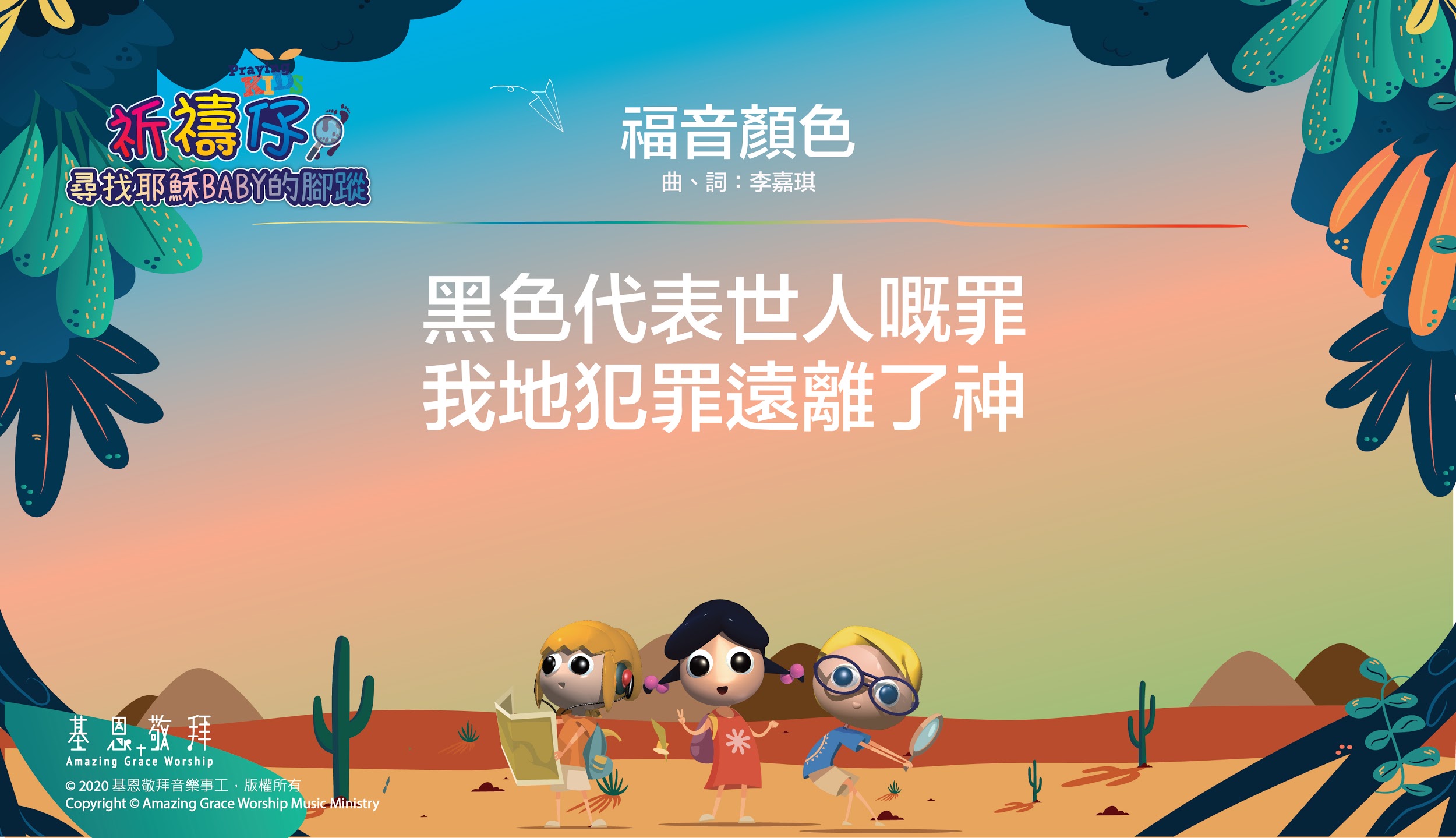 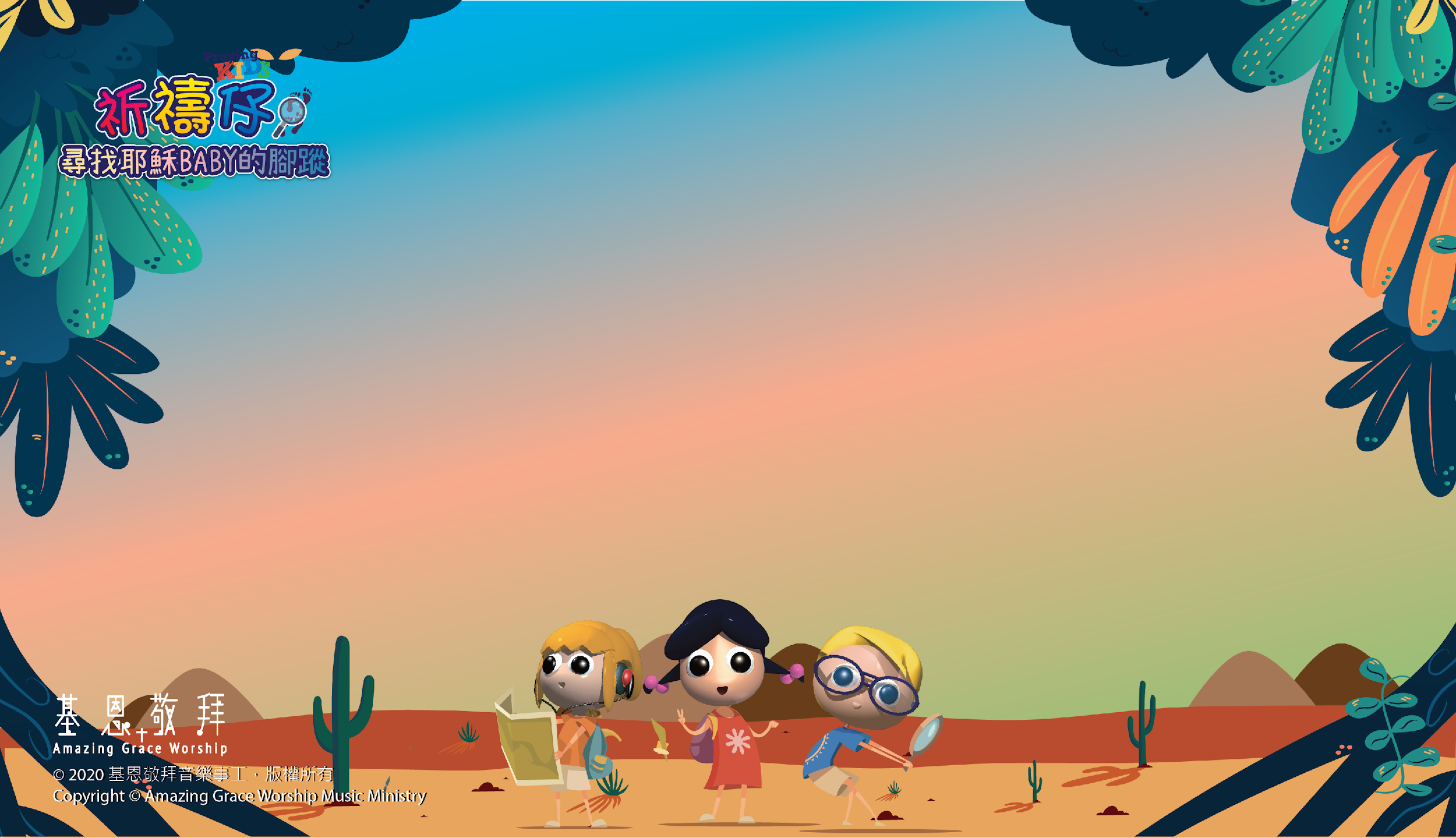 福音顏色曲、詞：李嘉琪
十架上 祢流寶血
因愛我 祢為我死
三天復活 勝過死亡
祢賜給我新生命
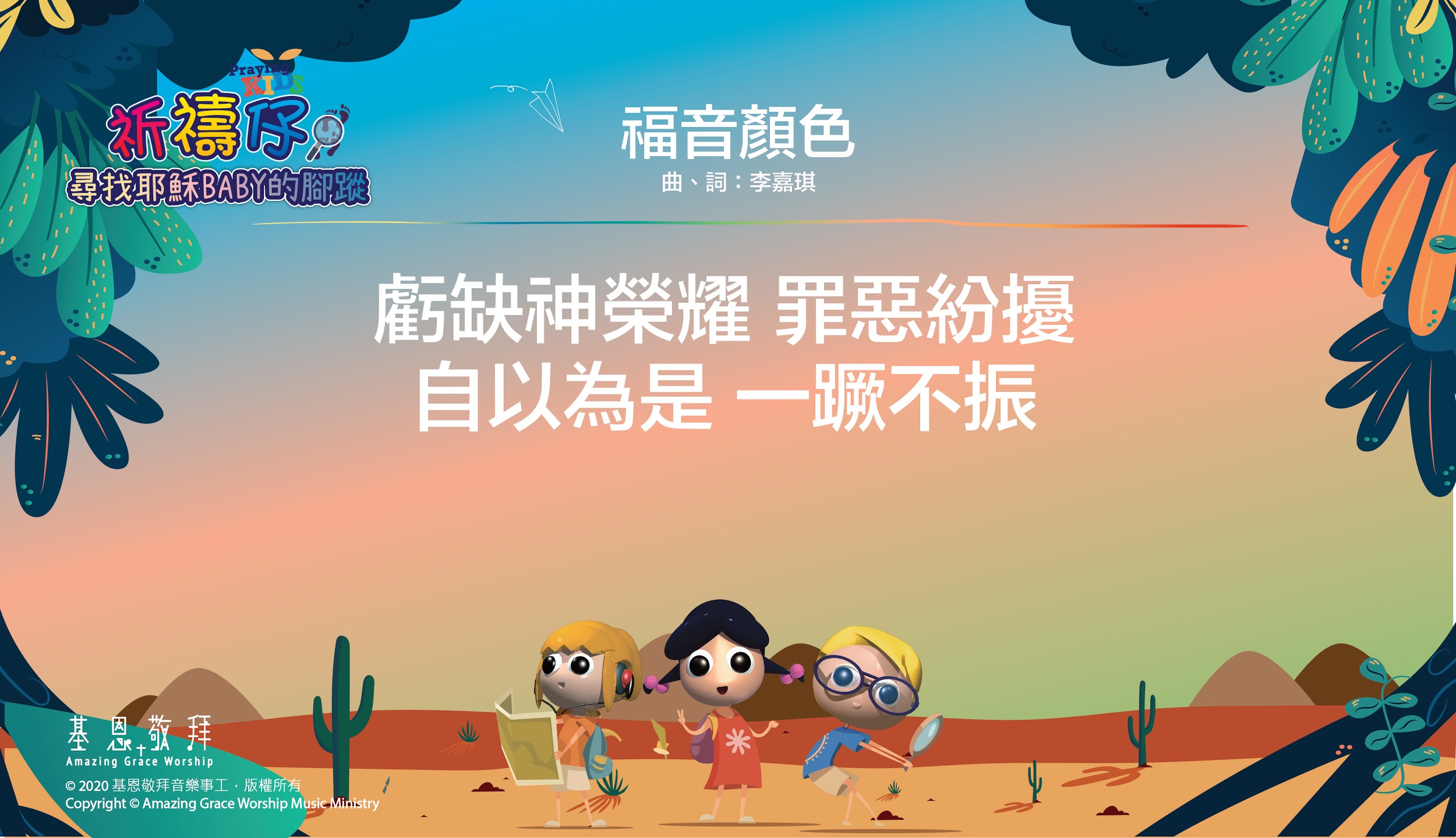 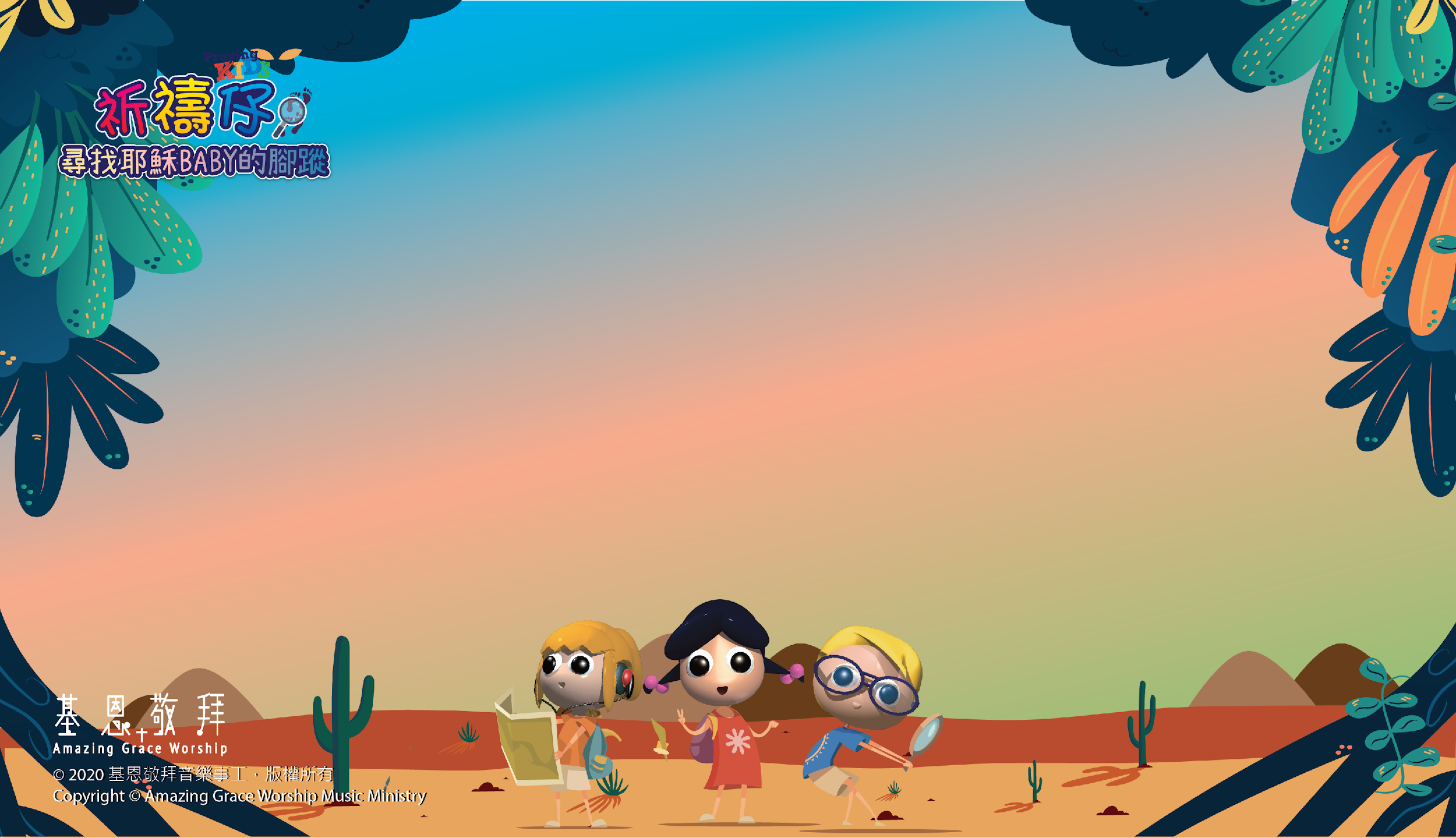 福音顏色曲、詞：李嘉琪
白色就係信心嘅接受
耶穌寶血洗我罪污
靠主得永生 神愛世人
我罪被赦免得真自由
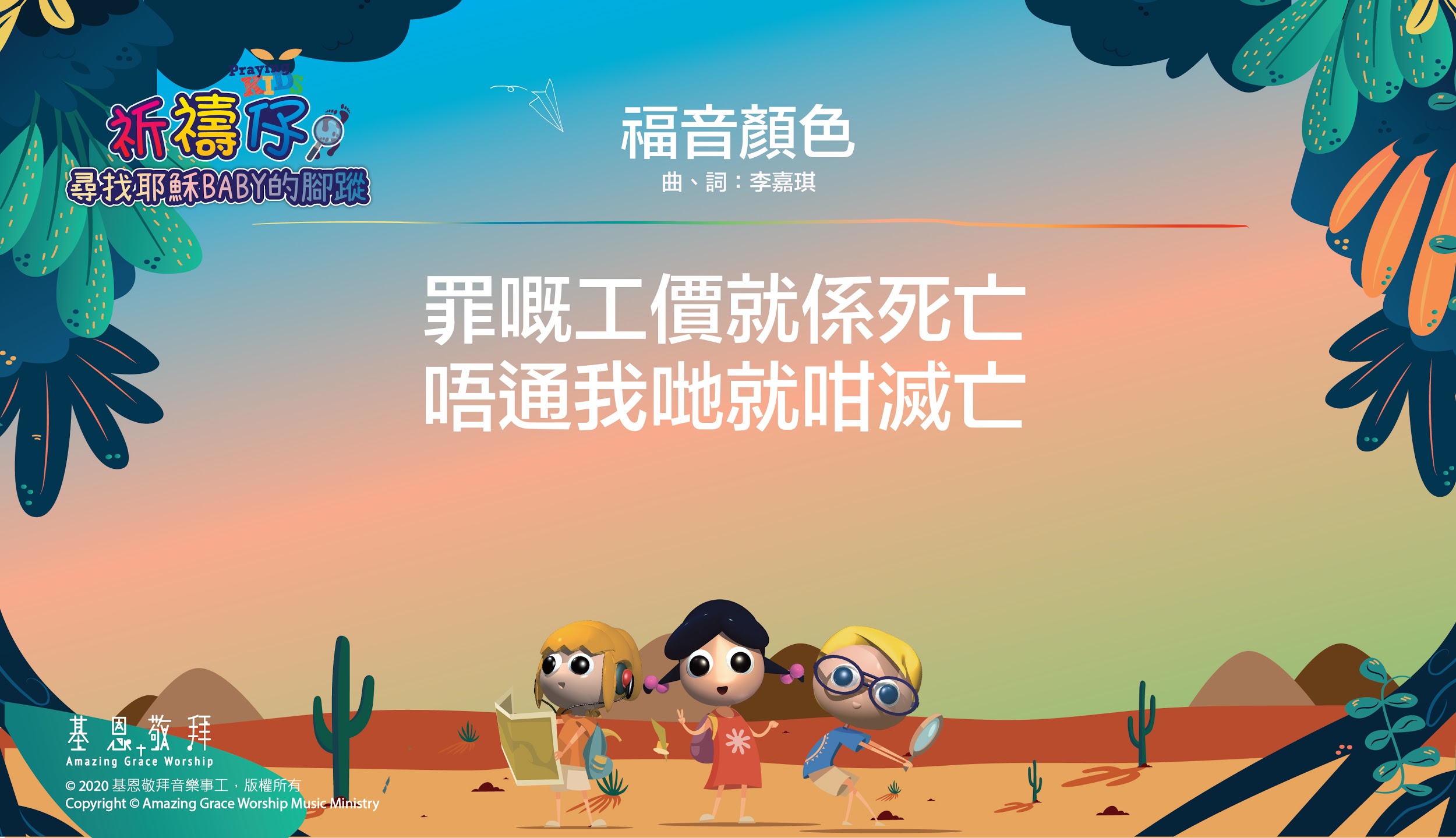 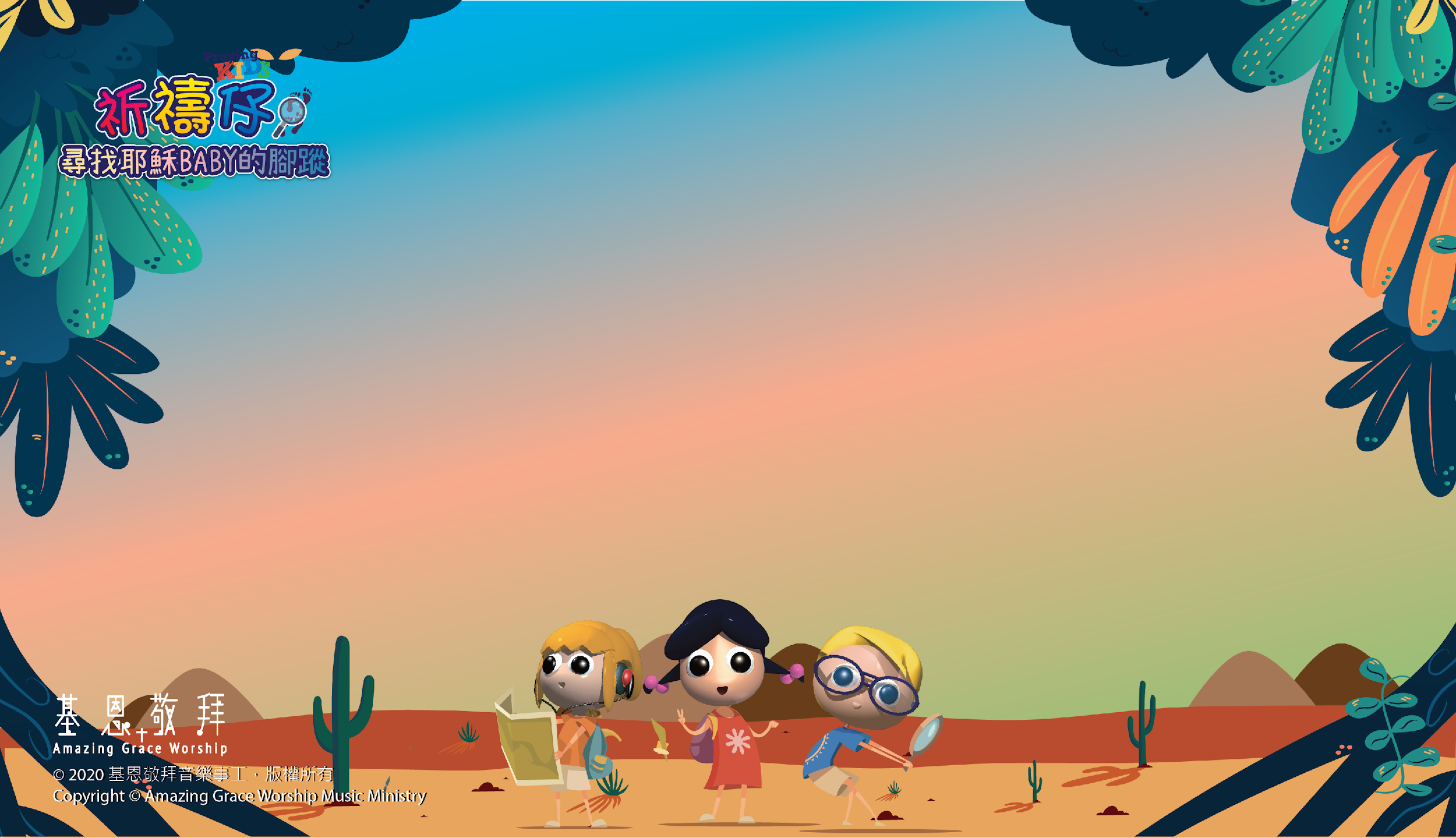 福音顏色曲、詞：李嘉琪
黃色就係主榮耀冠冕
主為我預備地方
永生確據 我父嘅家裏
榮耀盼望就是天堂
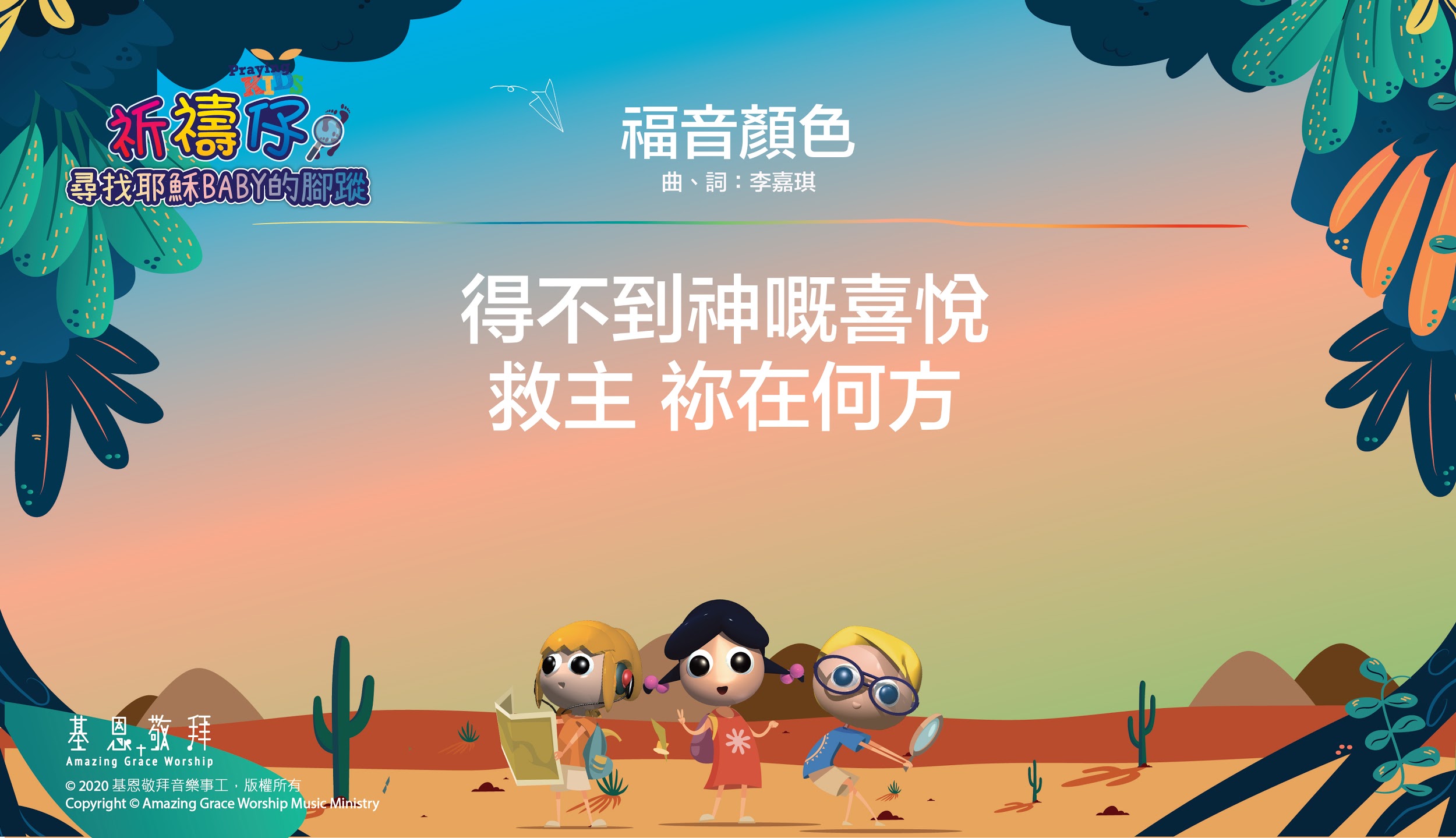 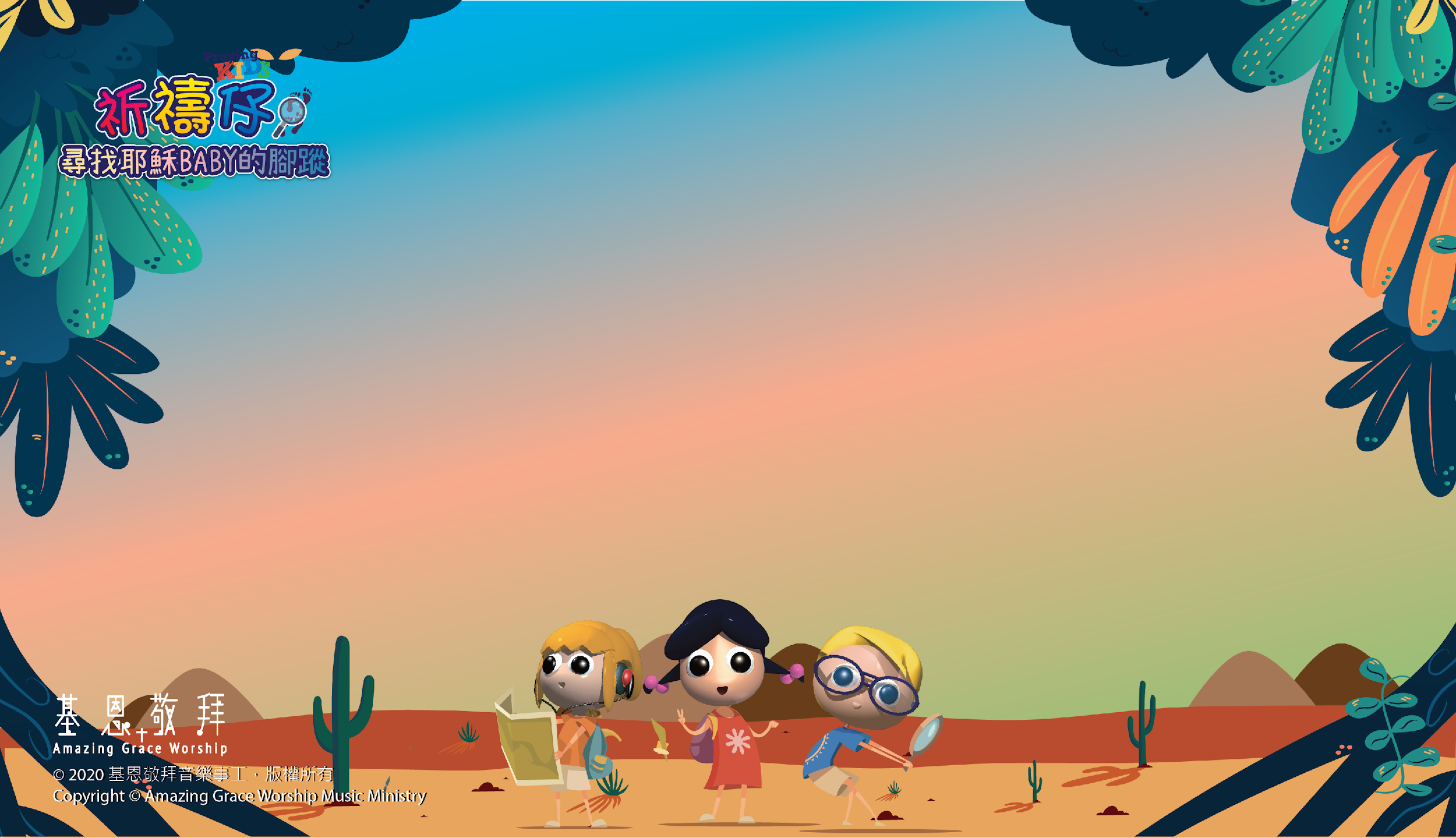 福音顏色曲、詞：李嘉琪
永生確據 我父嘅家裏
就是我最嚮往的地方
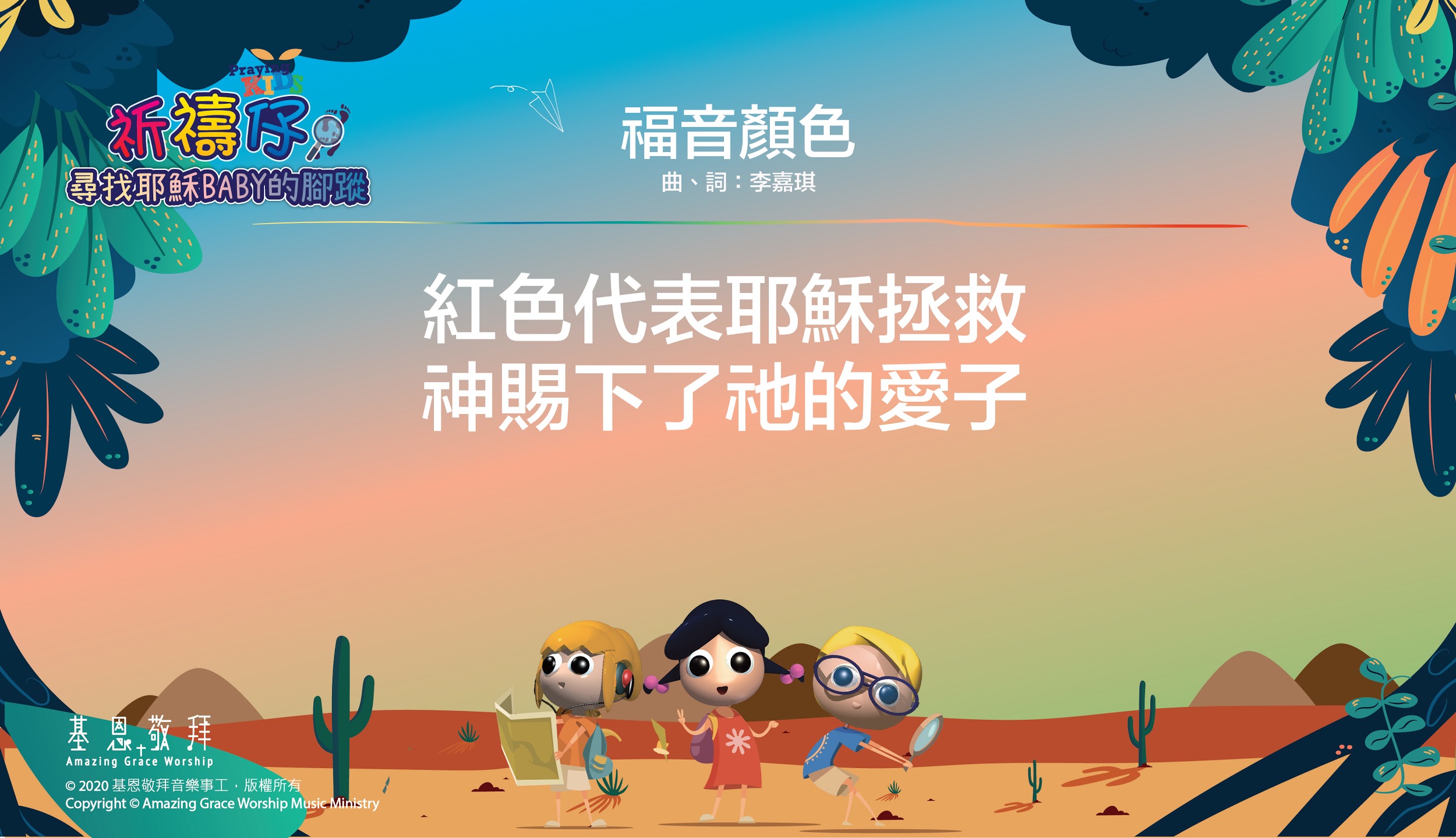 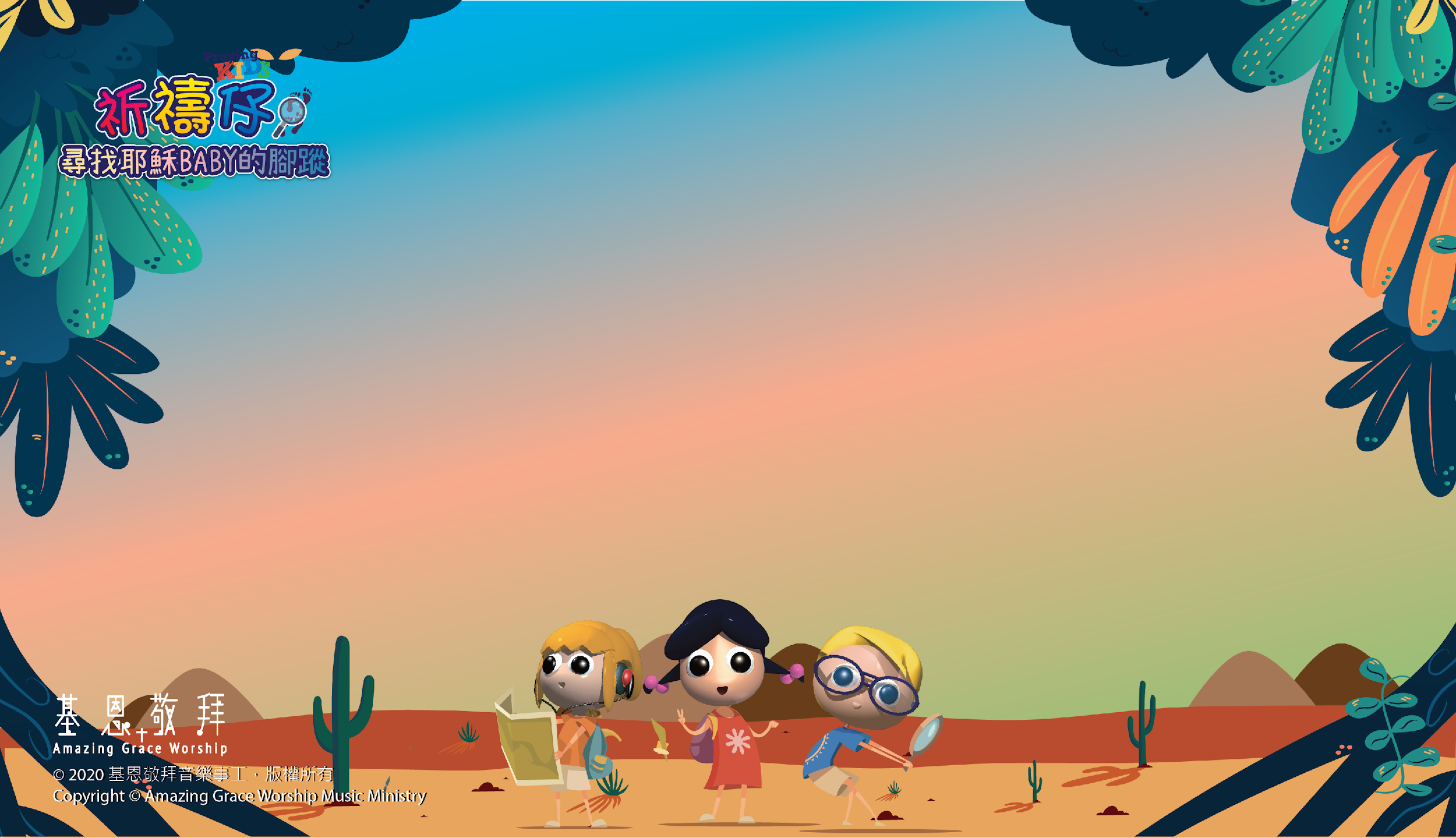 福音顏色曲、詞：李嘉琪
永生確據 我父嘅家裏
就是我最嚮往的地方
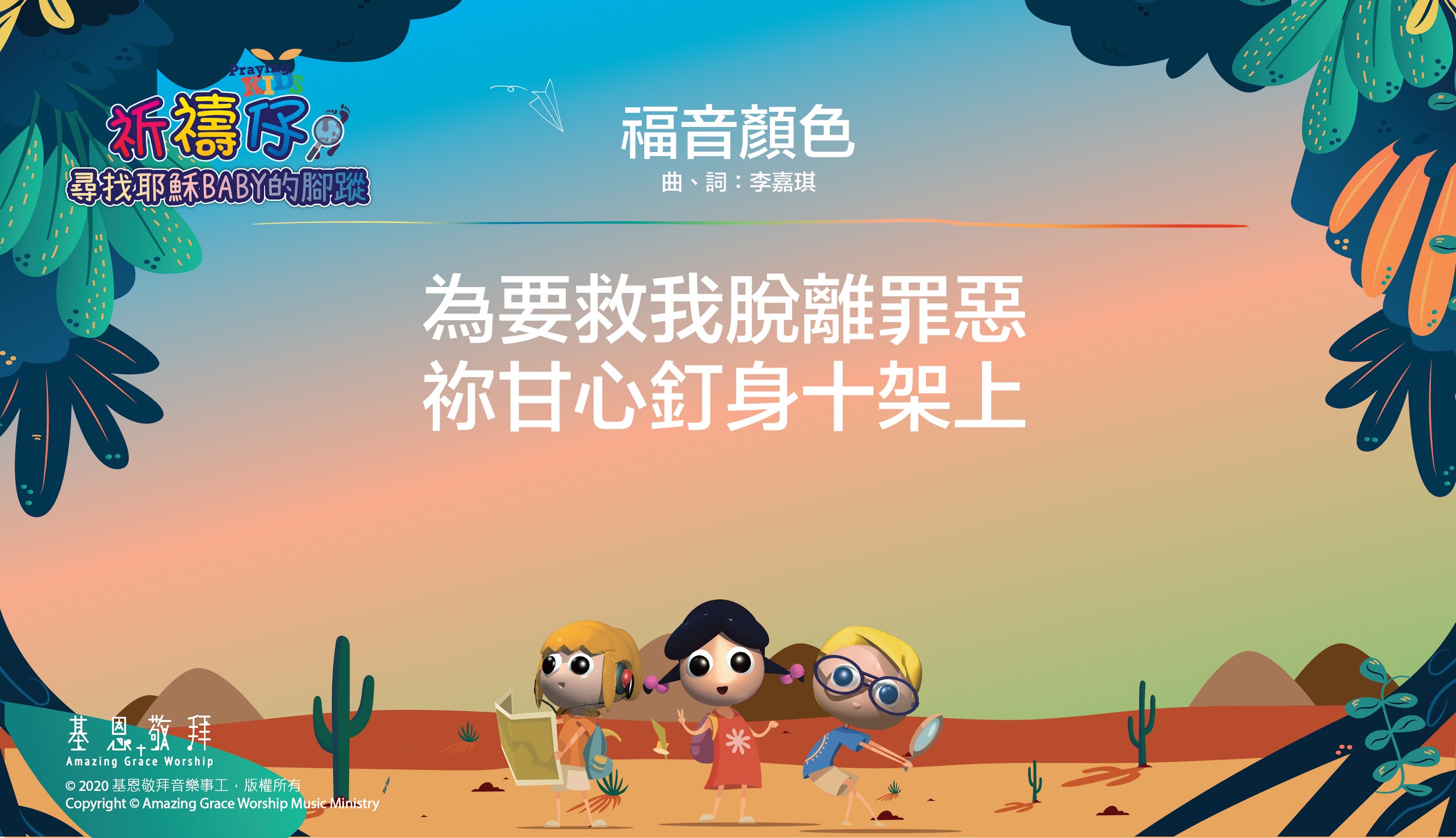 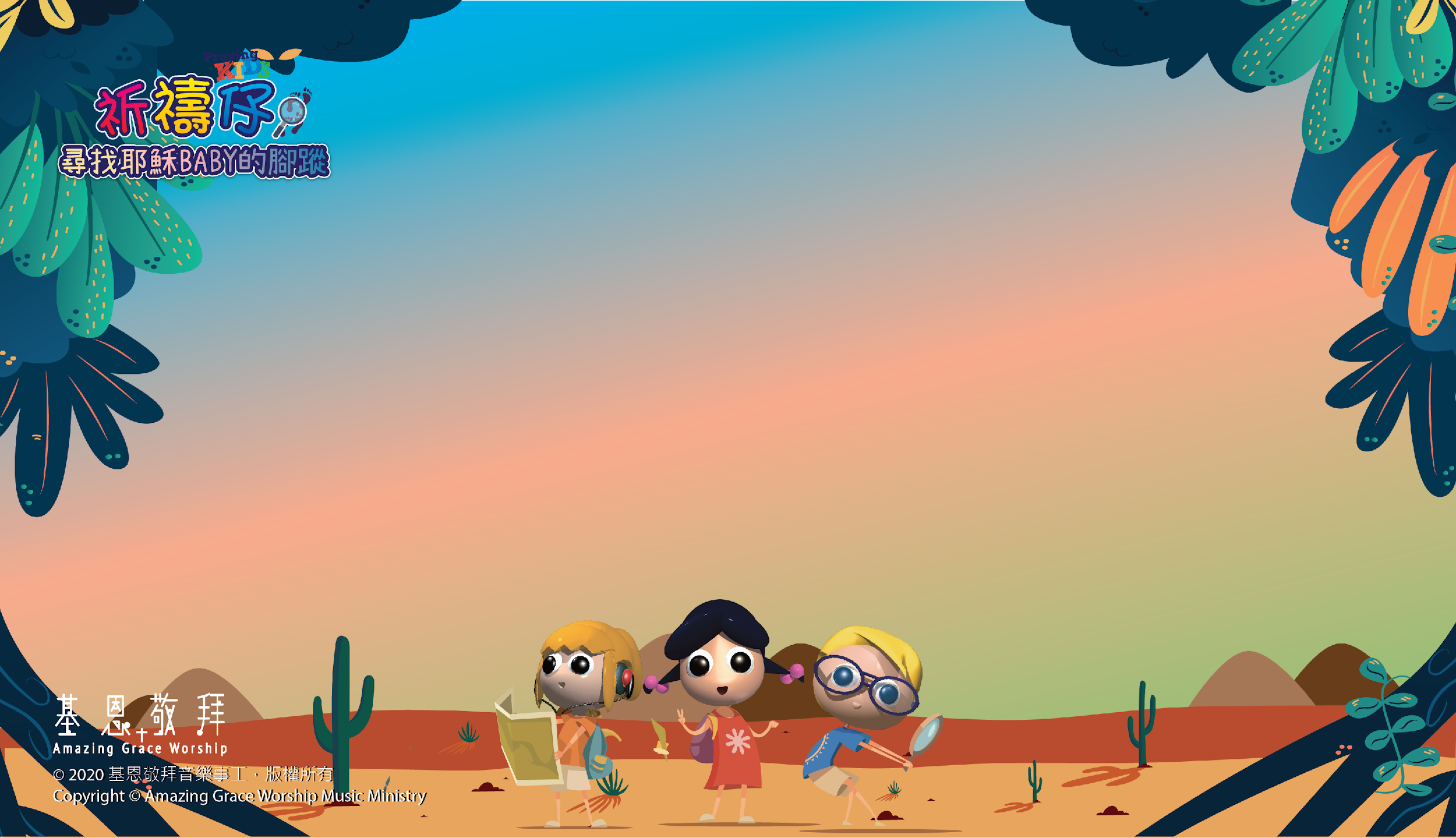 福音顏色曲、詞：李嘉琪
永生確據 我父嘅家裏
就是我最嚮往的地方
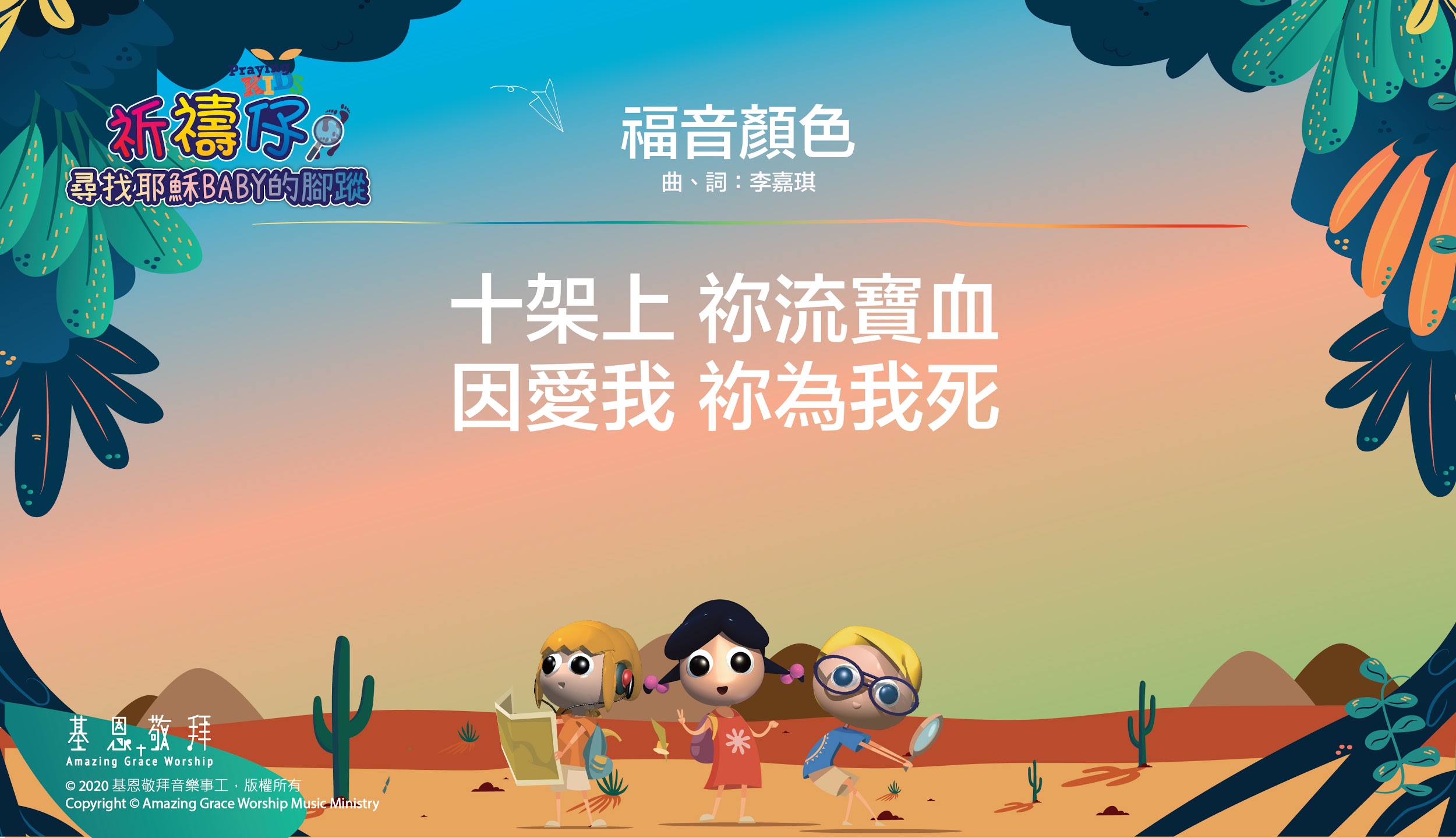 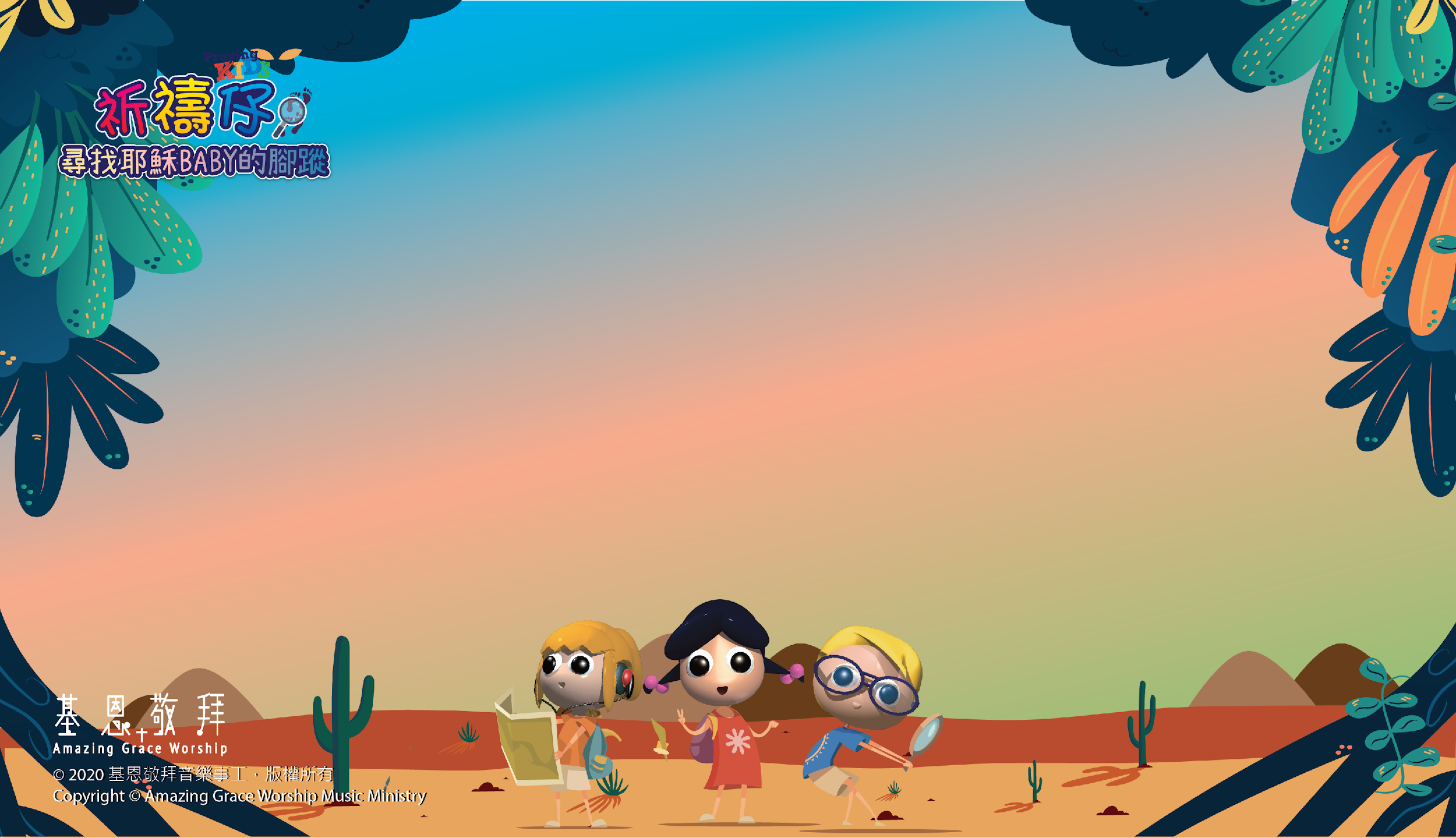 福音顏色曲、詞：李嘉琪
永生確據 我父嘅家裏
就是我最嚮往的地方
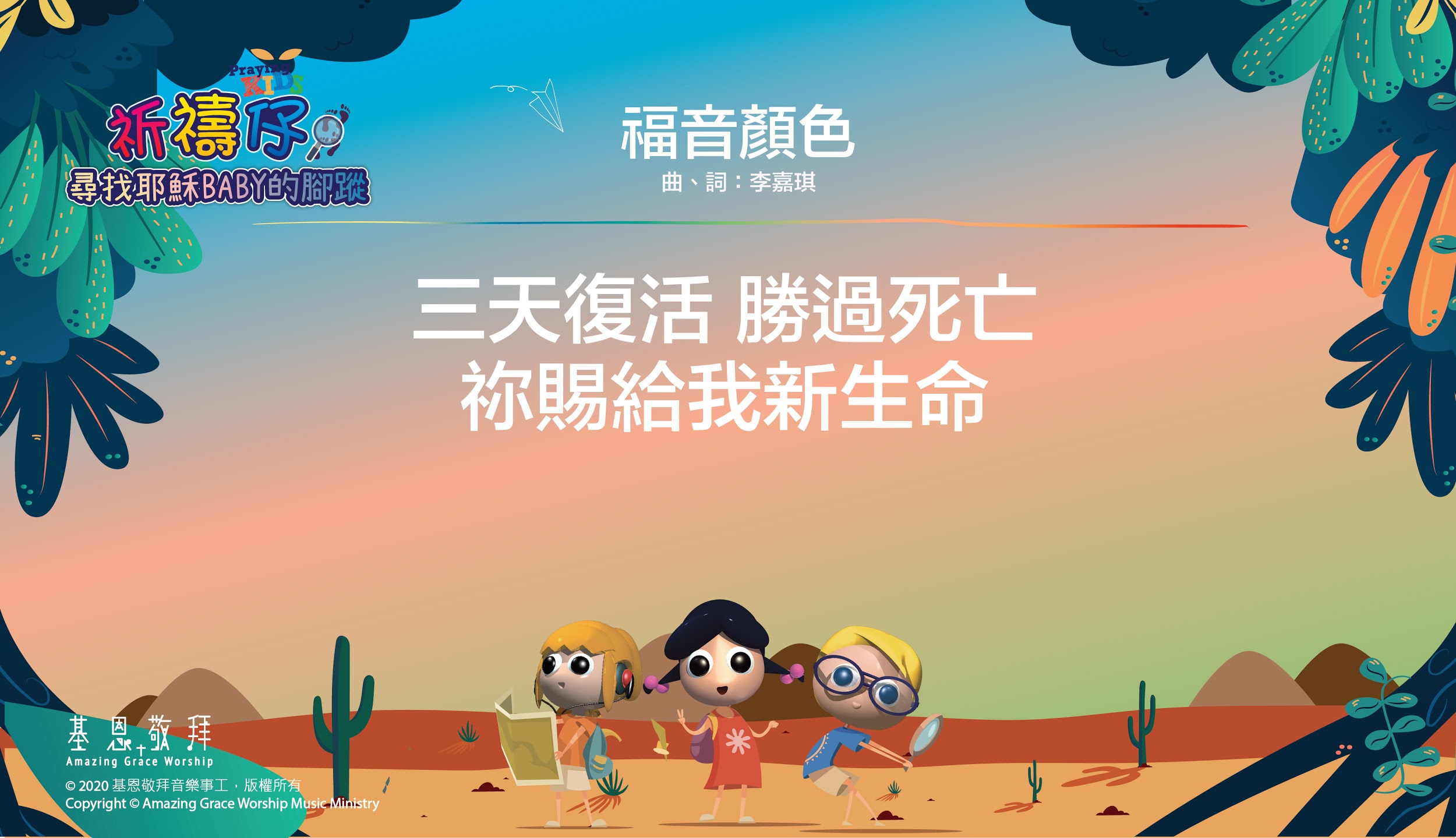 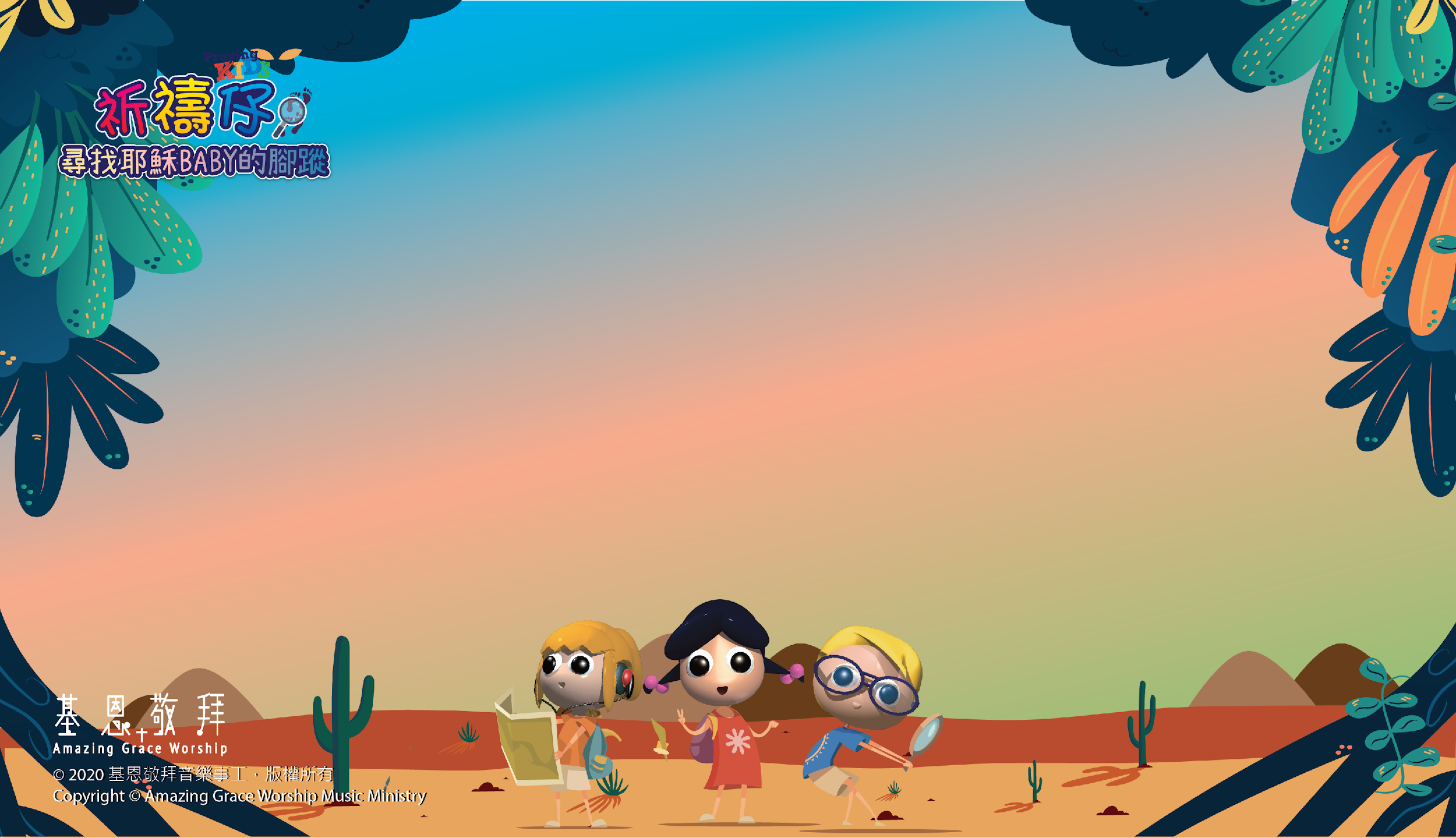 福音顏色曲、詞：李嘉琪
永生確據 我父嘅家裏
就是我最嚮往的地方
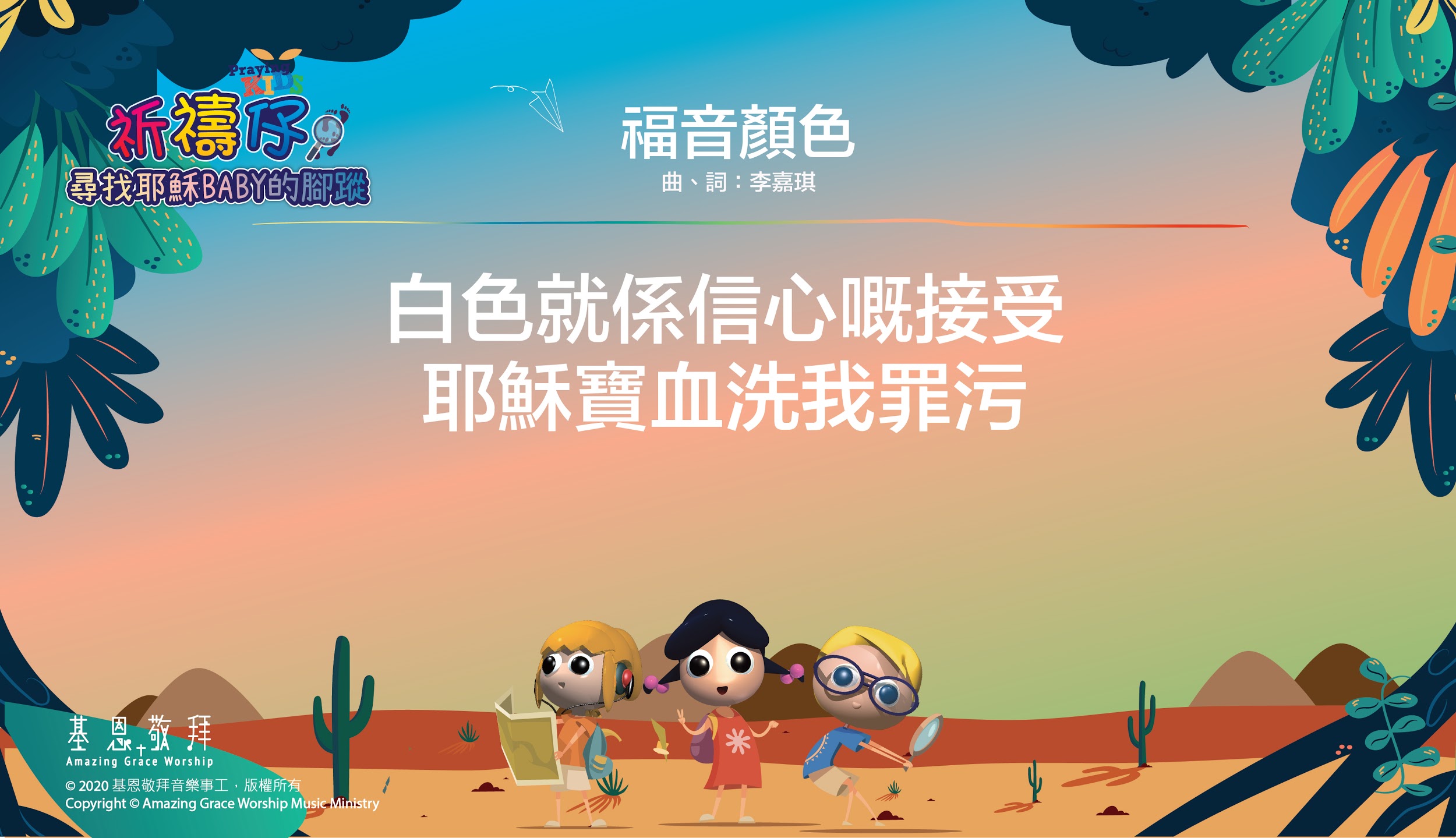 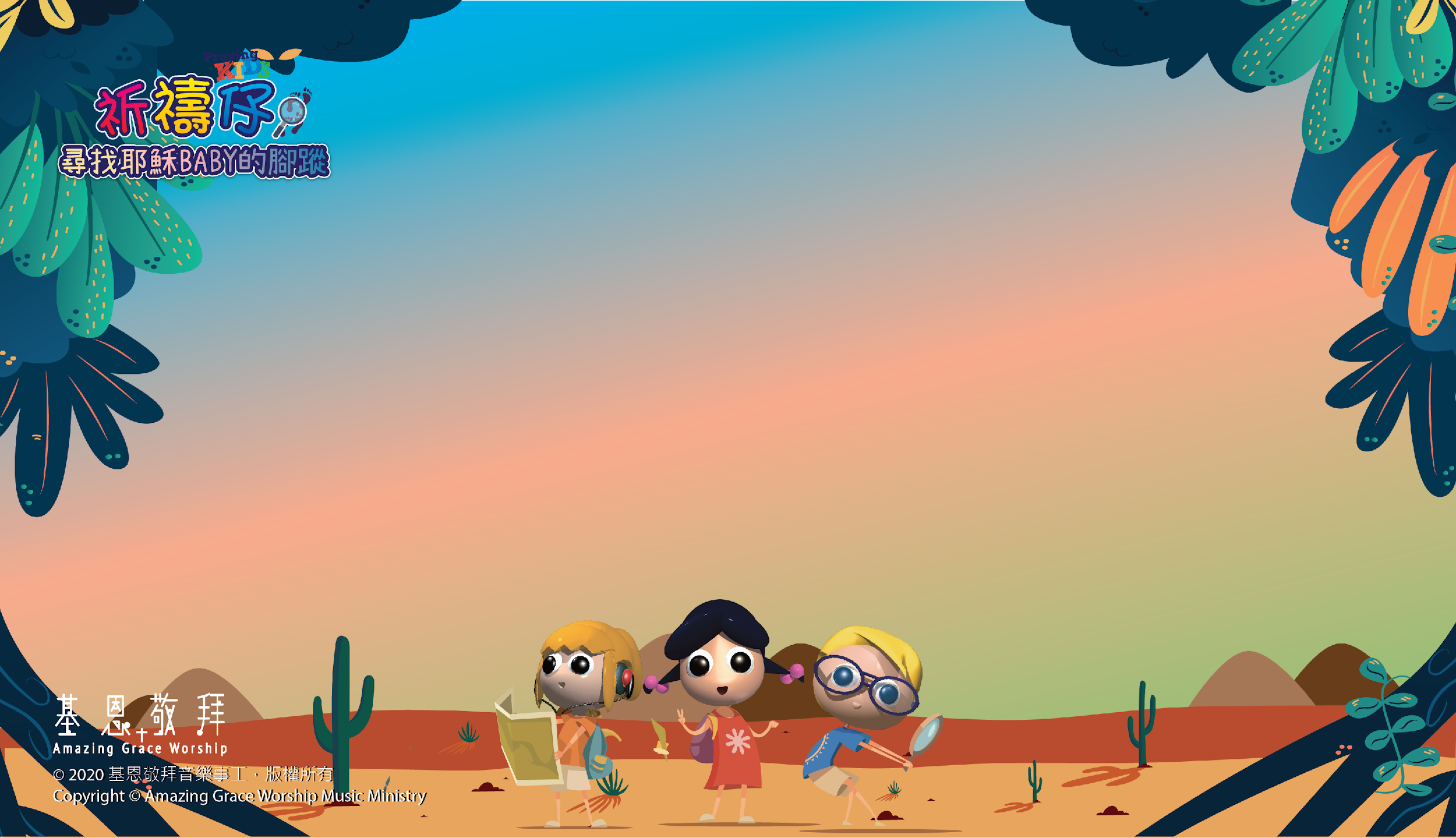 福音顏色曲、詞：李嘉琪
永生確據 我父嘅家裏
就是我最嚮往的地方
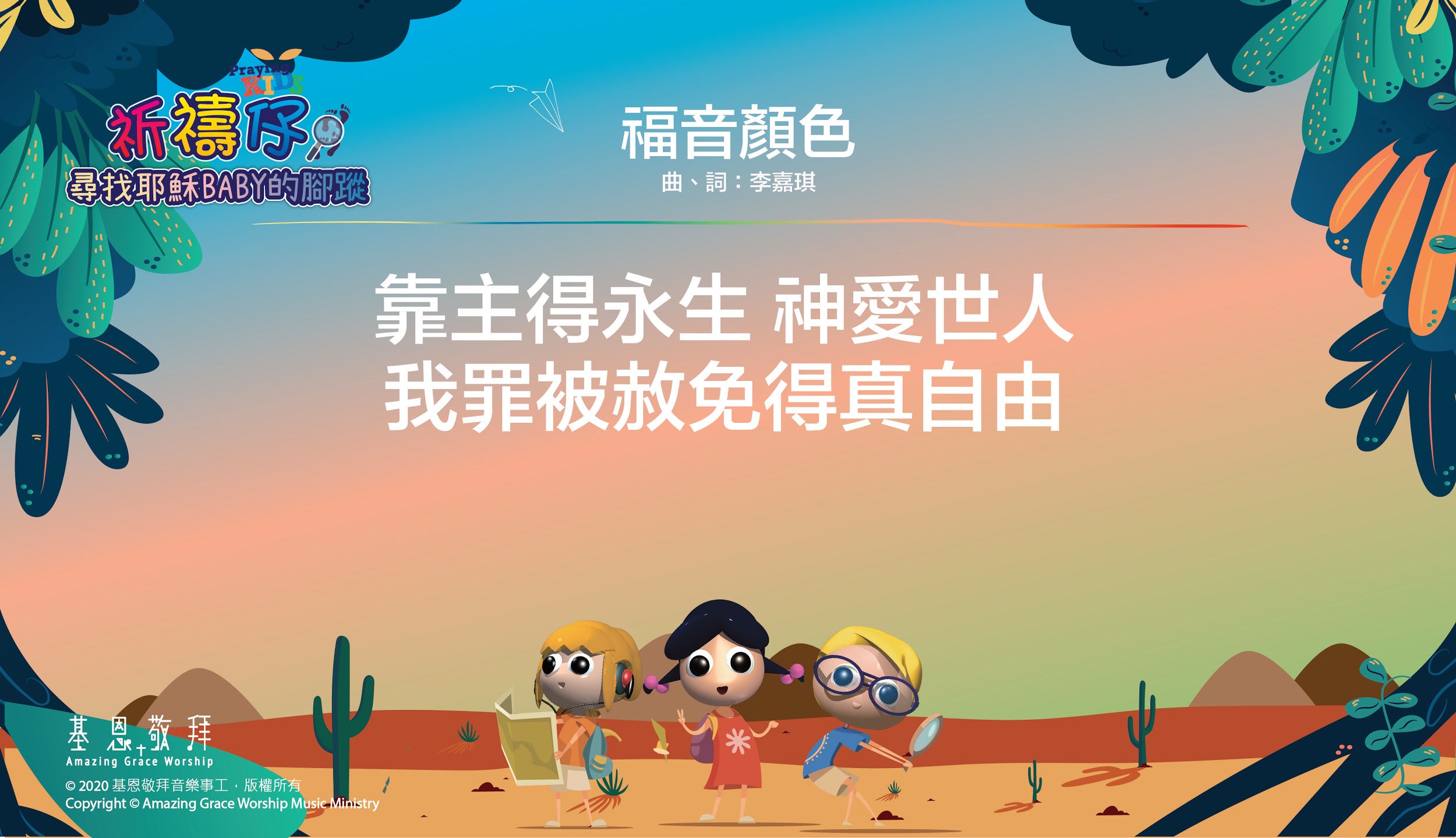 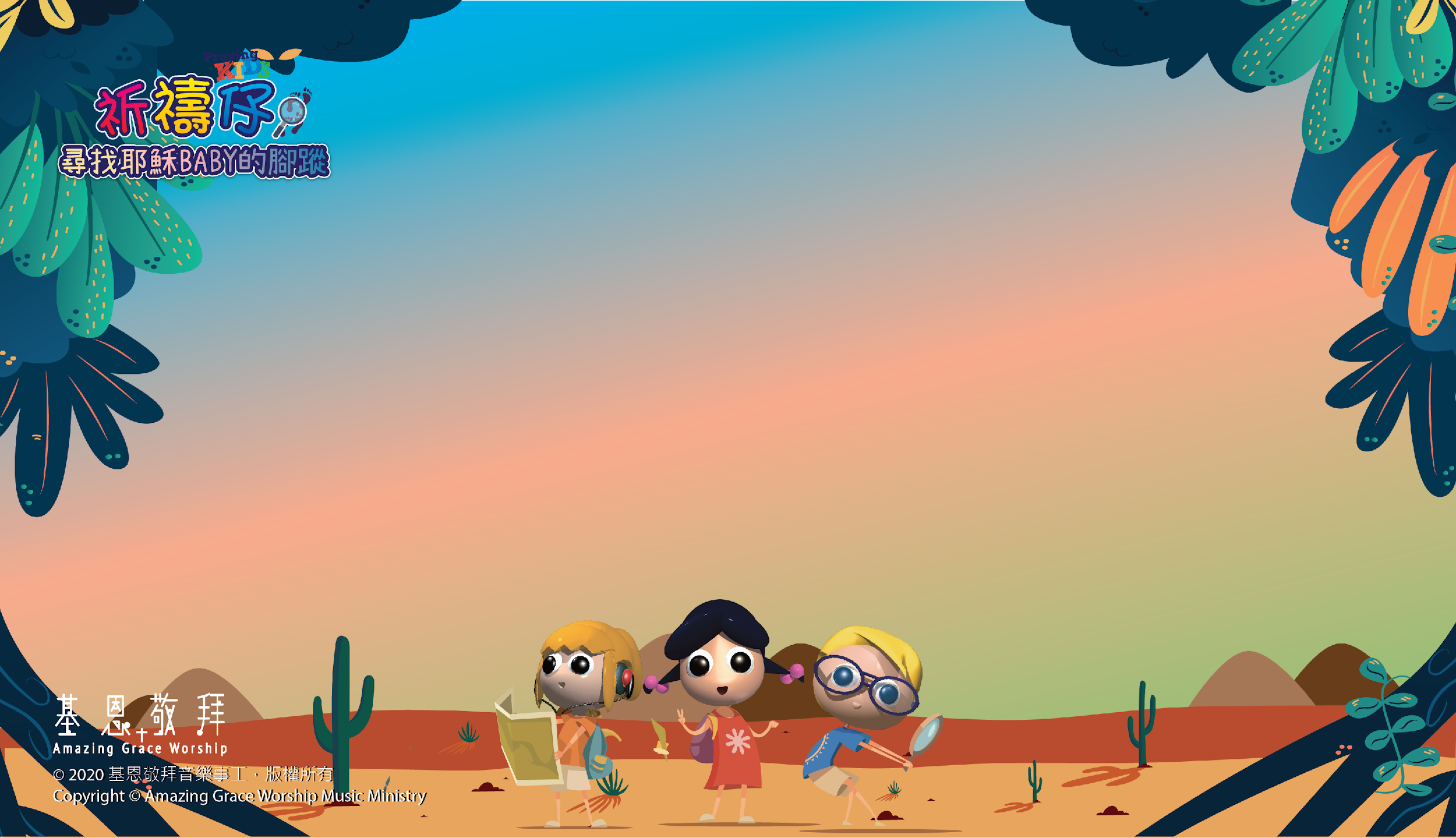 福音顏色曲、詞：李嘉琪
永生確據 我父嘅家裏
就是我最嚮往的地方
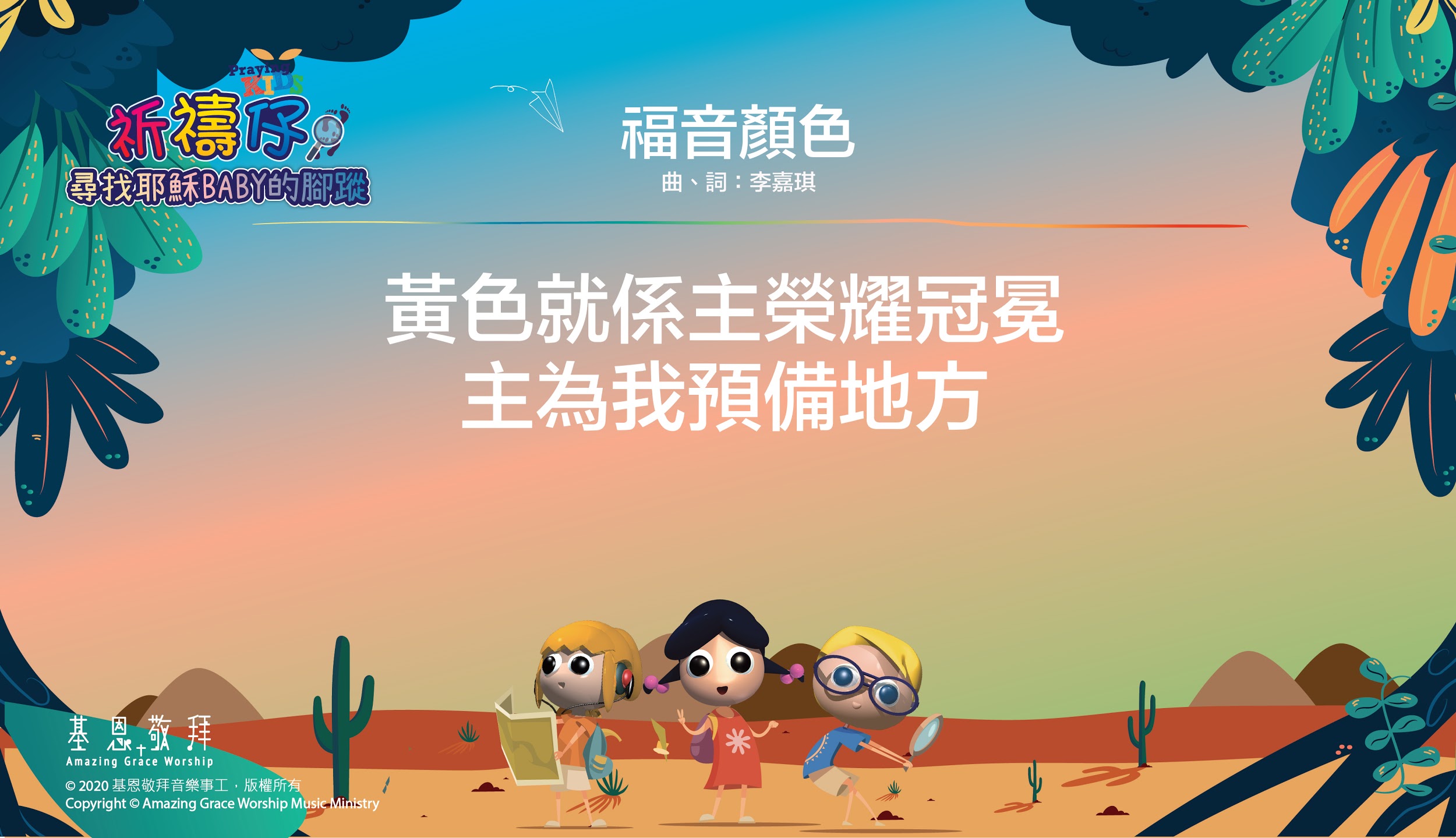 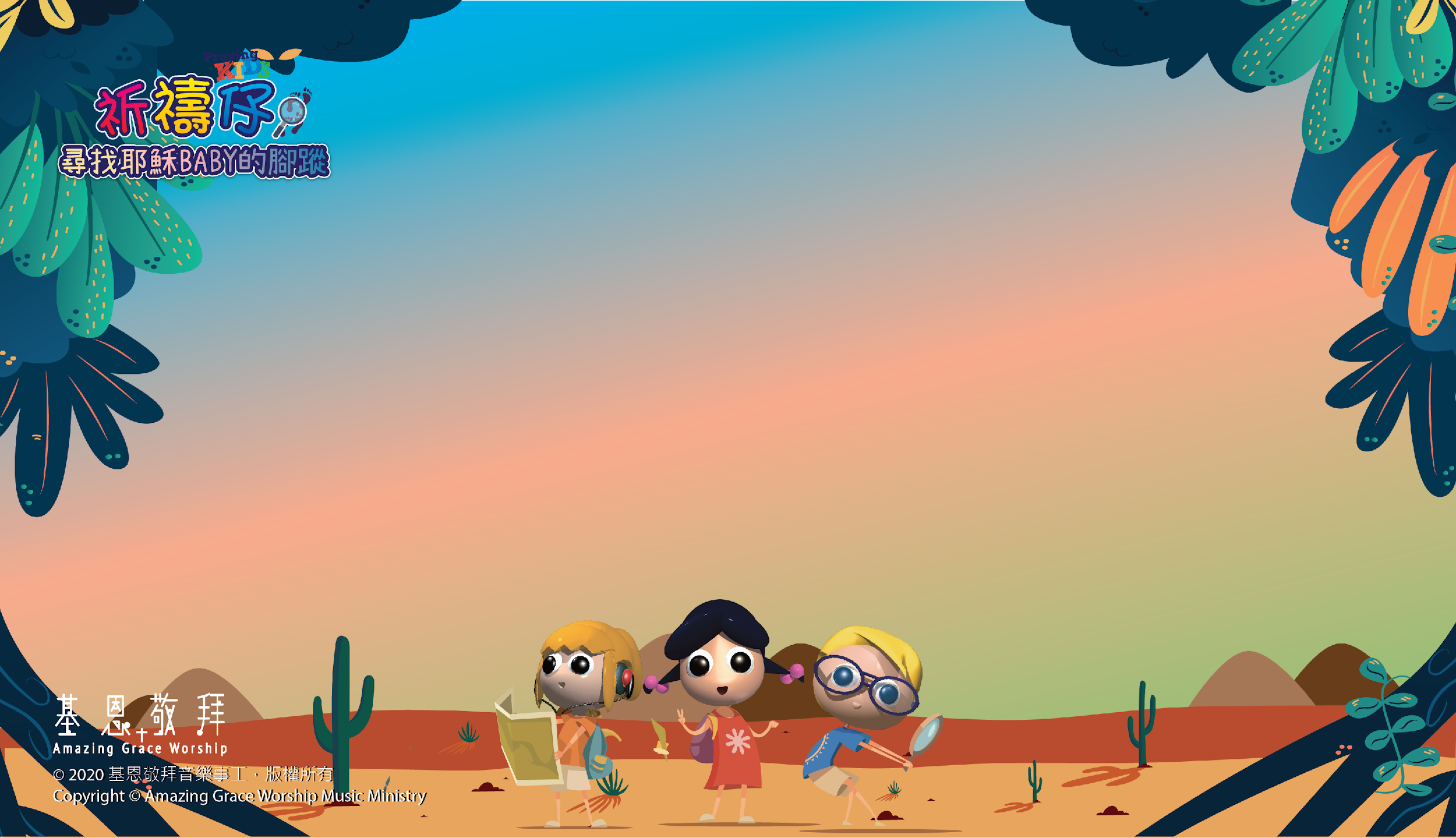 福音顏色曲、詞：李嘉琪
永生確據 我父嘅家裏
就是我最嚮往的地方
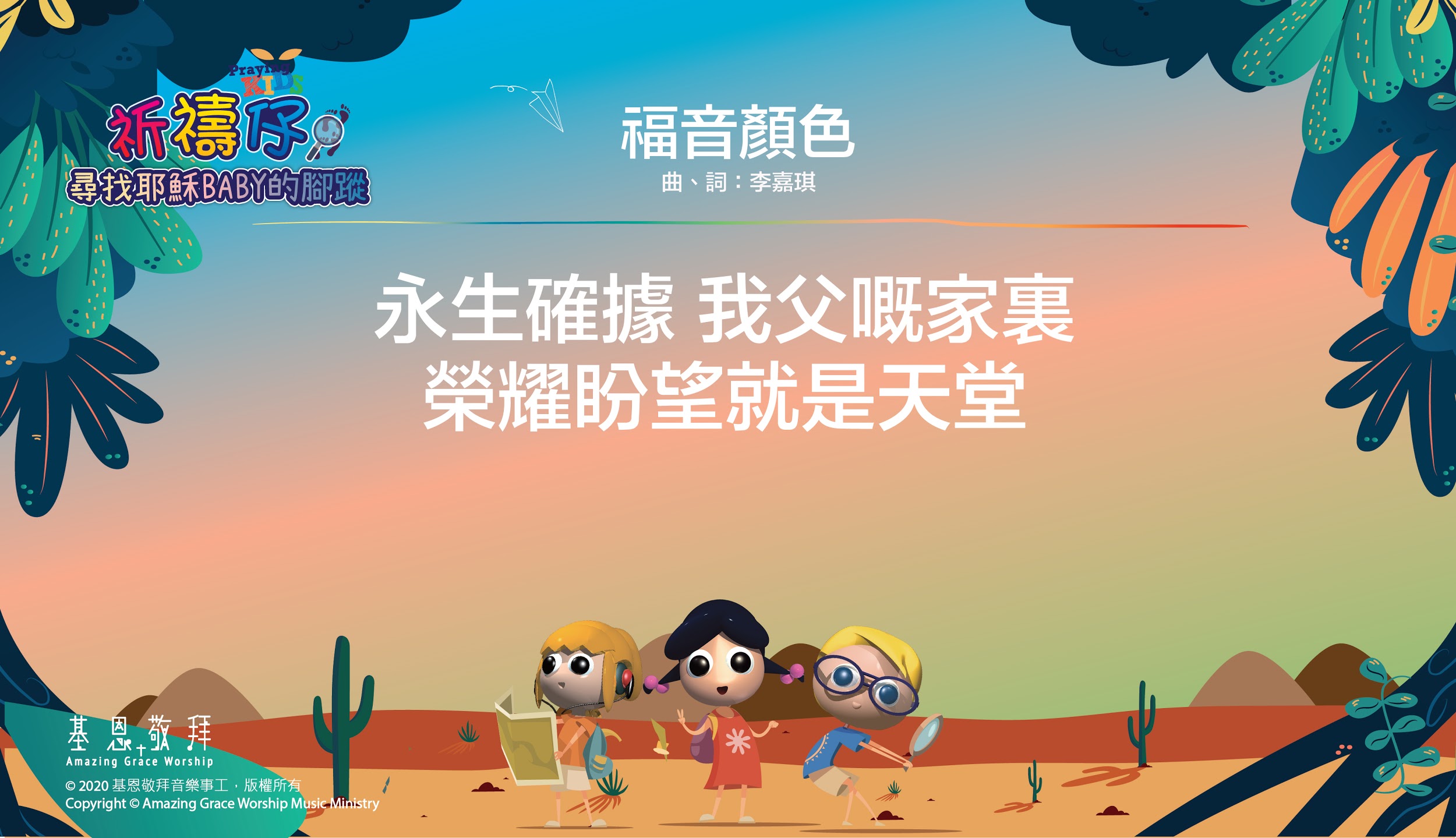 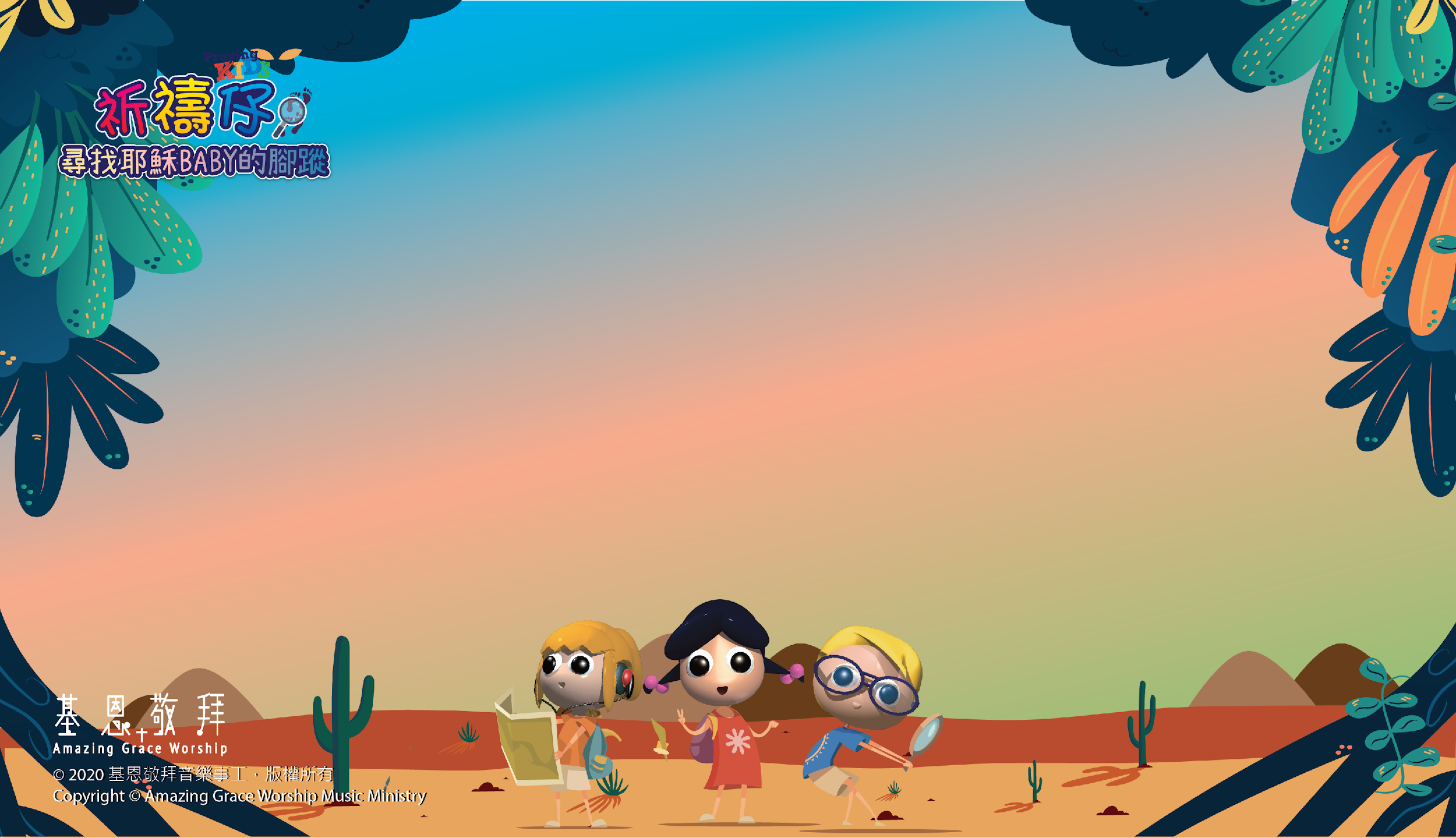 福音顏色曲、詞：李嘉琪
永生確據 我父嘅家裏
就是我最嚮往的地方
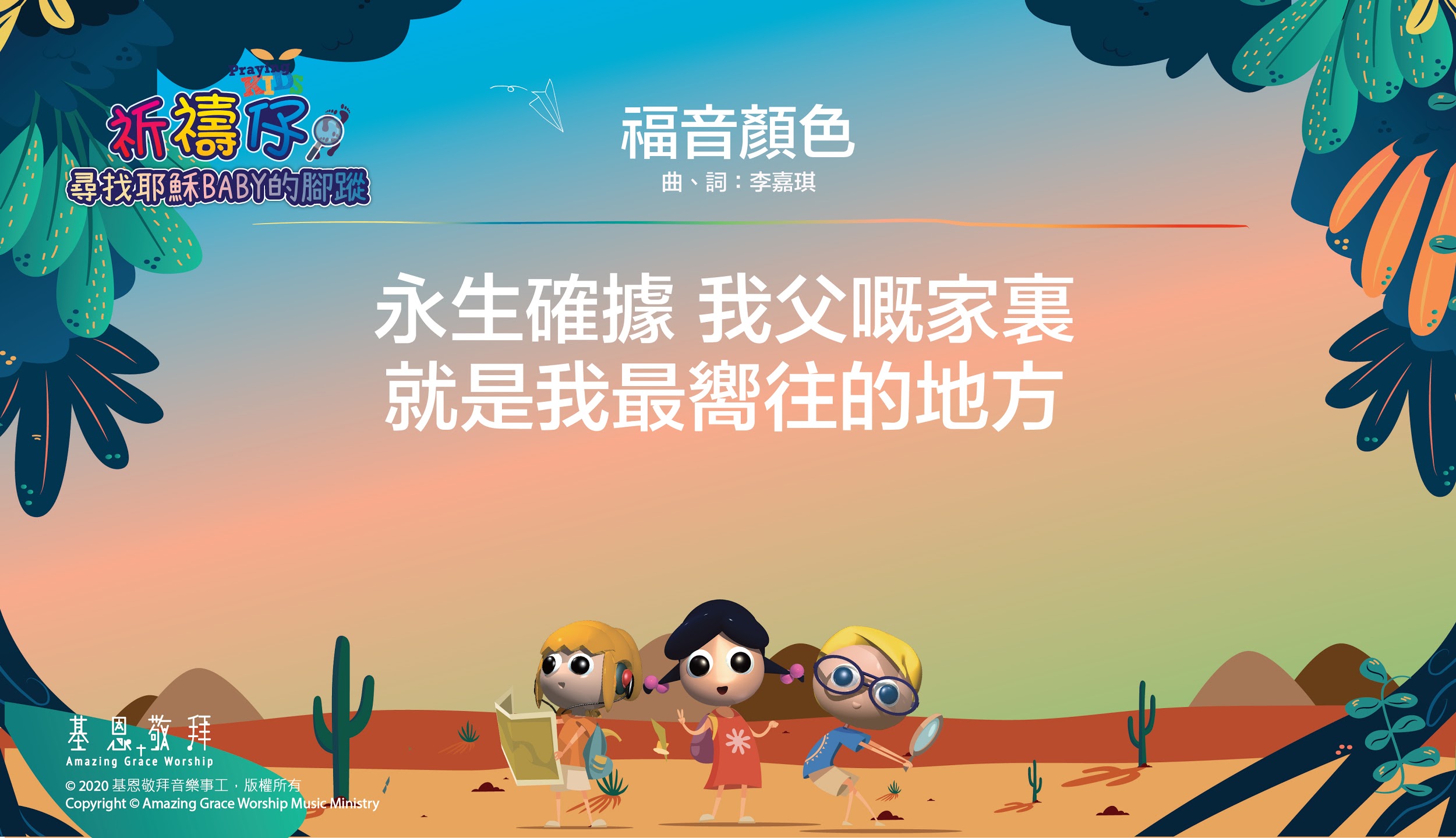 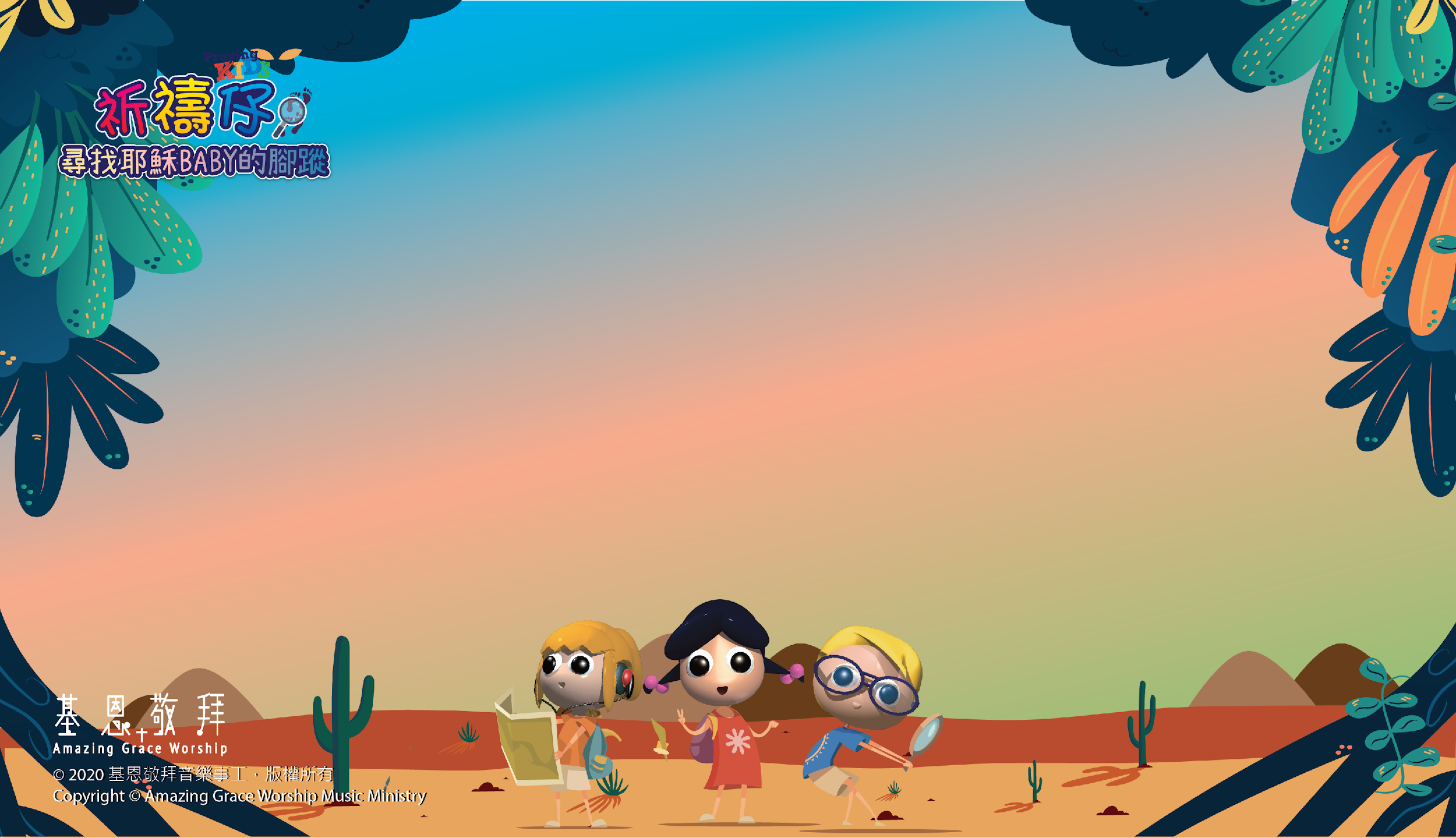 福音顏色曲、詞：李嘉琪
永生確據 我父嘅家裏
就是我最嚮往的地方